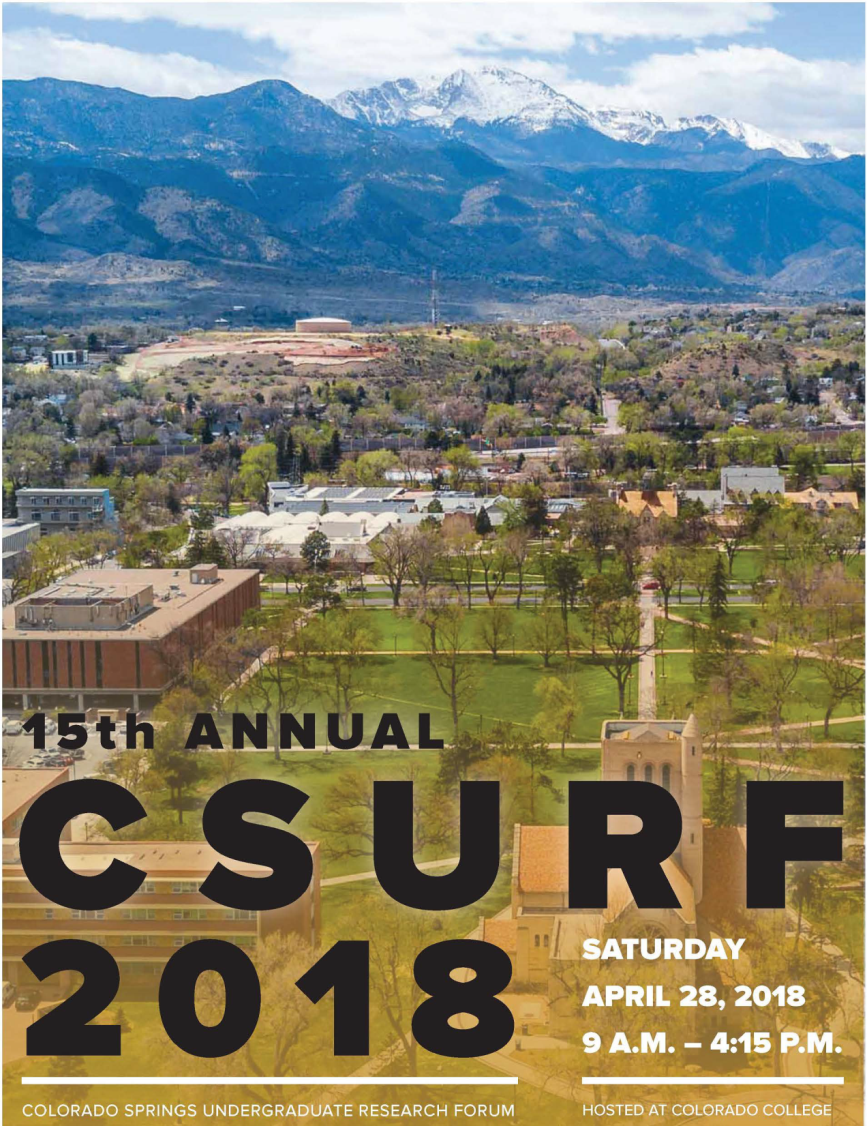 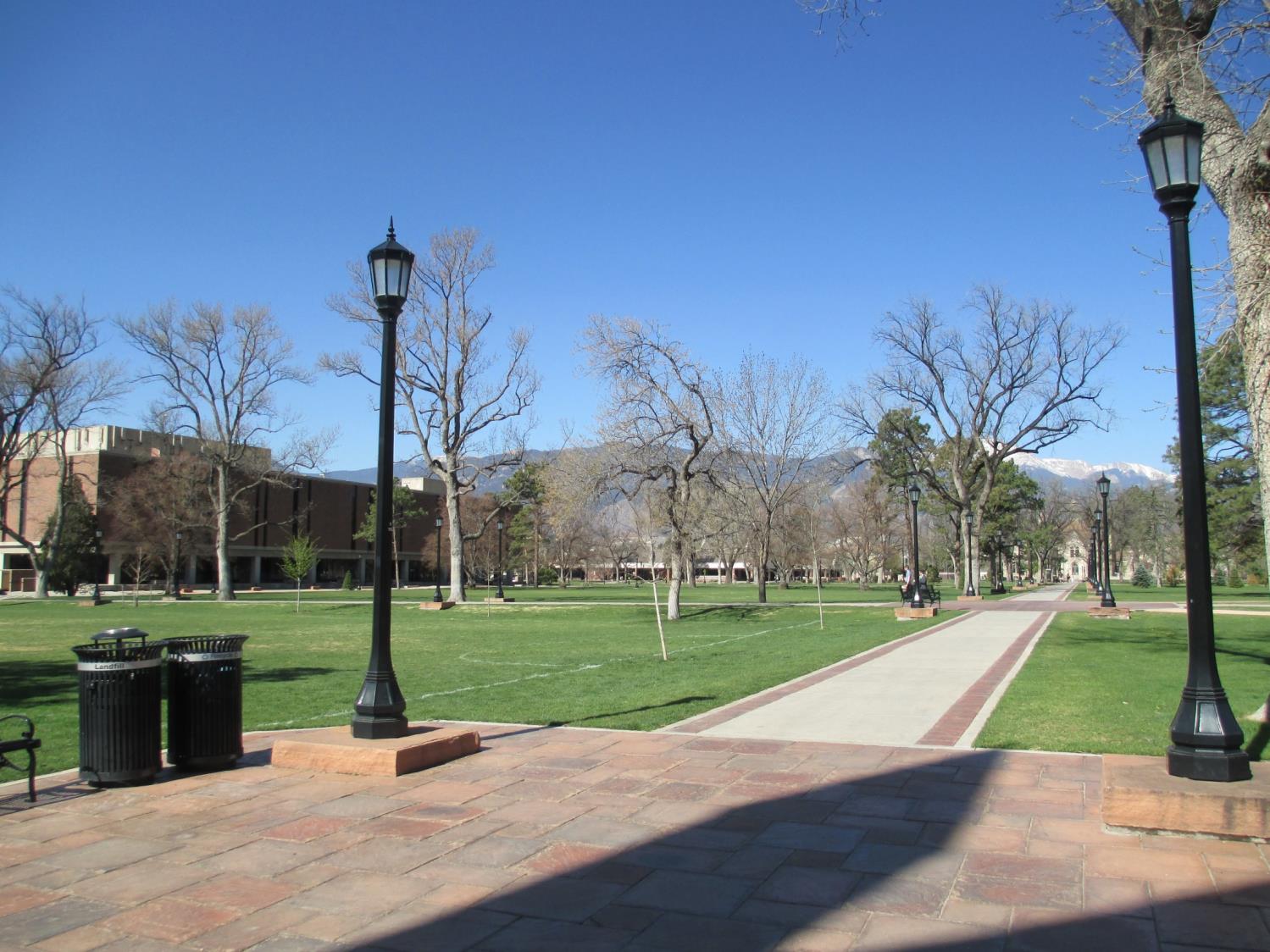 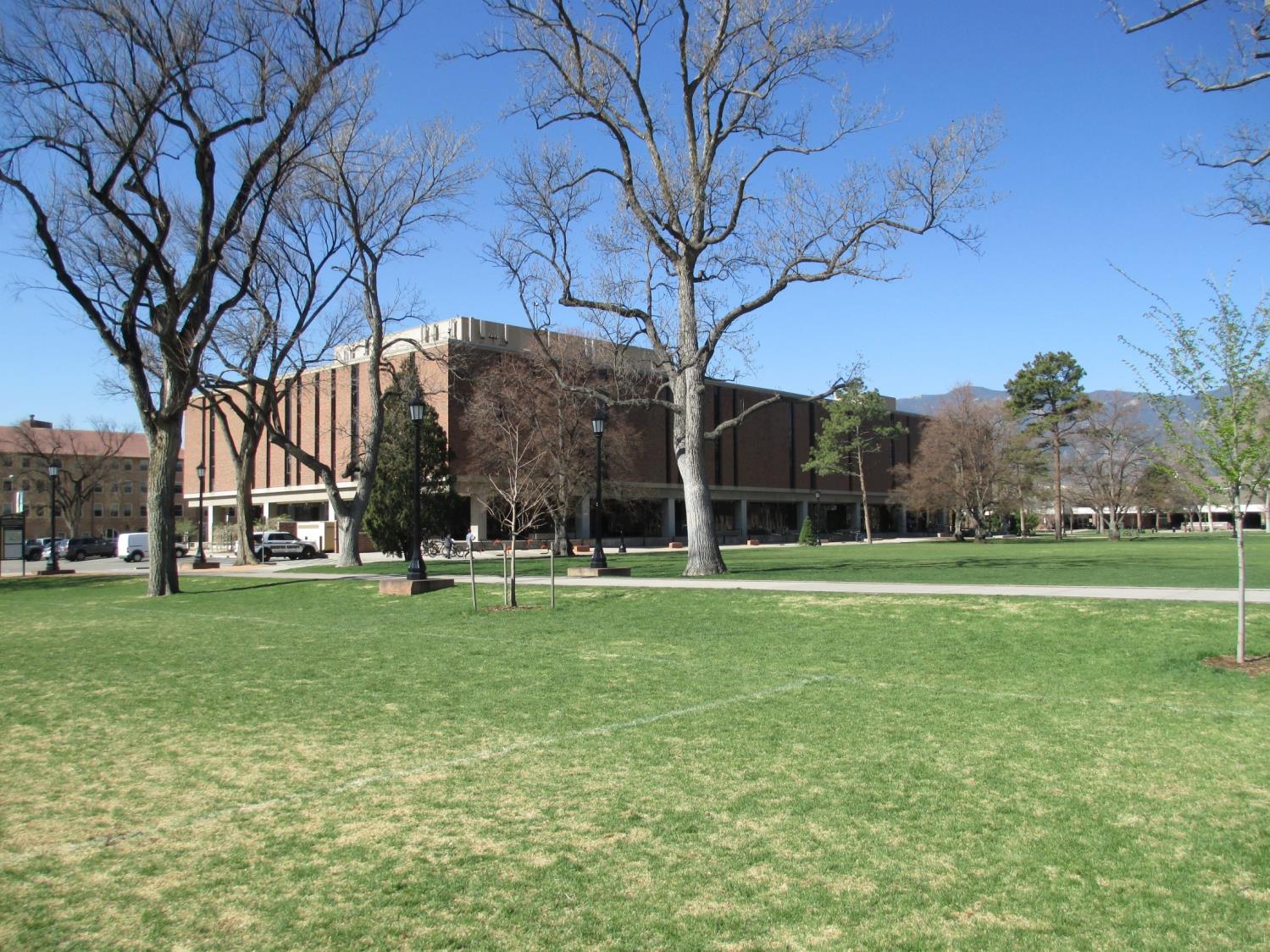 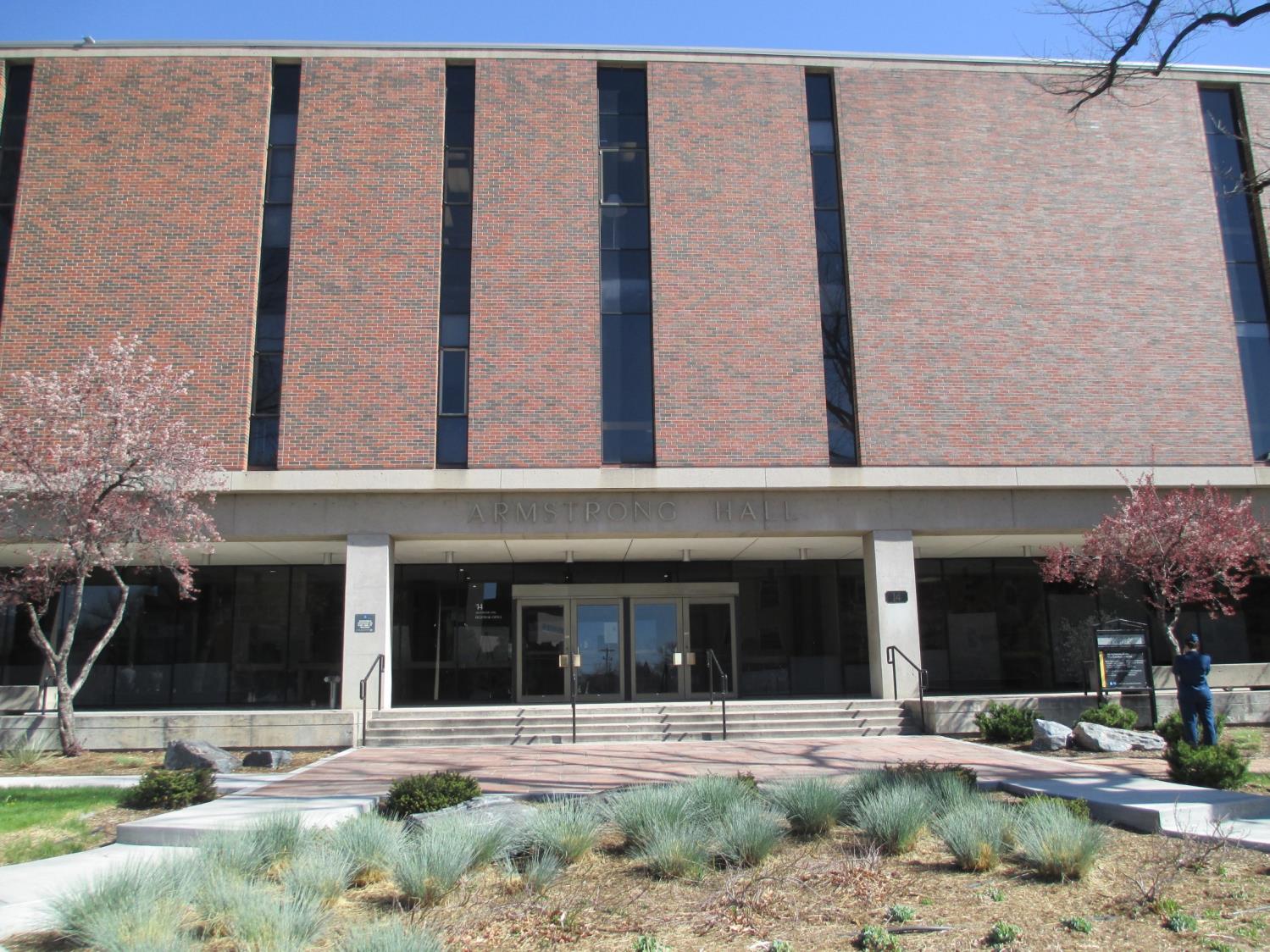 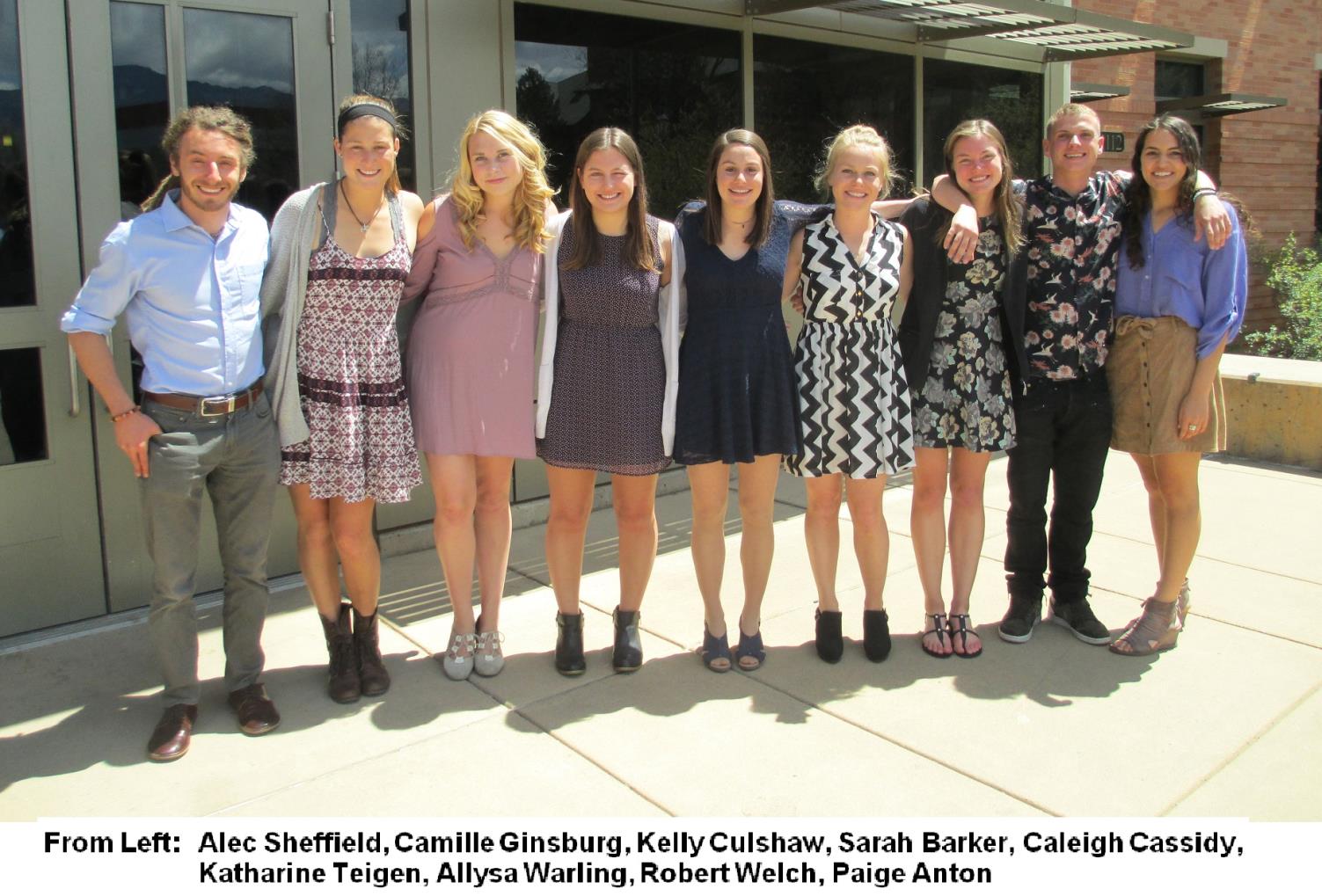 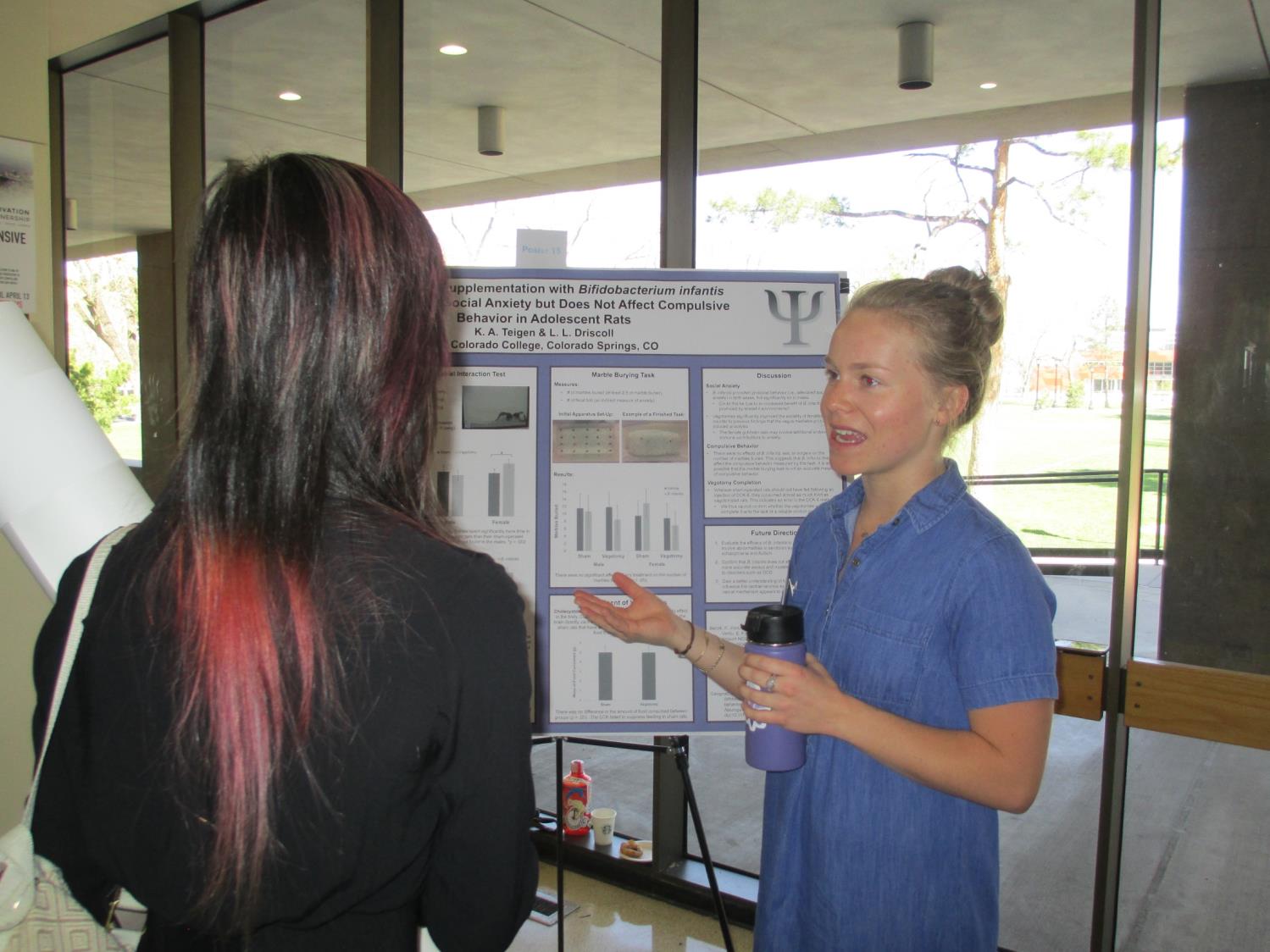 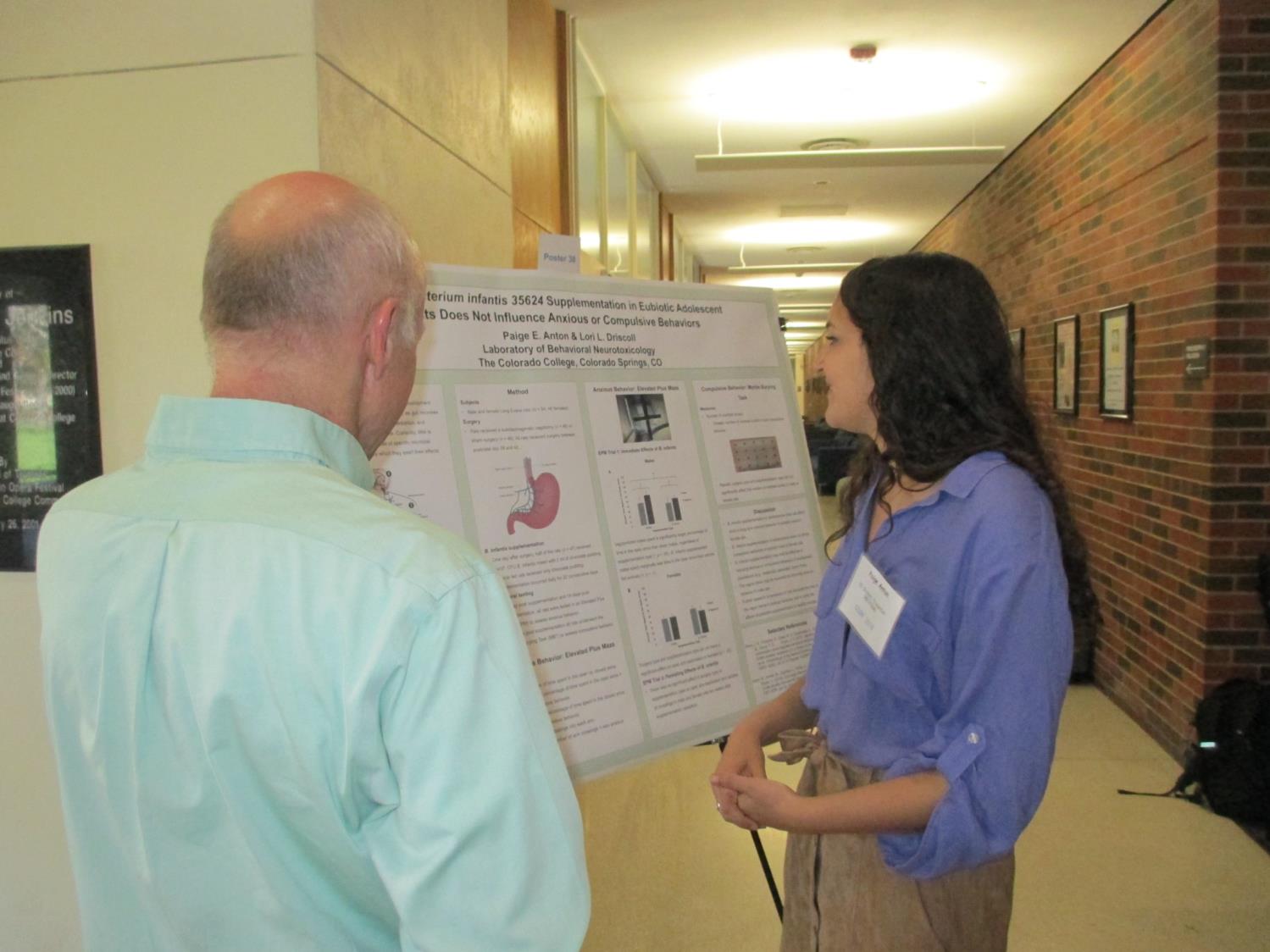 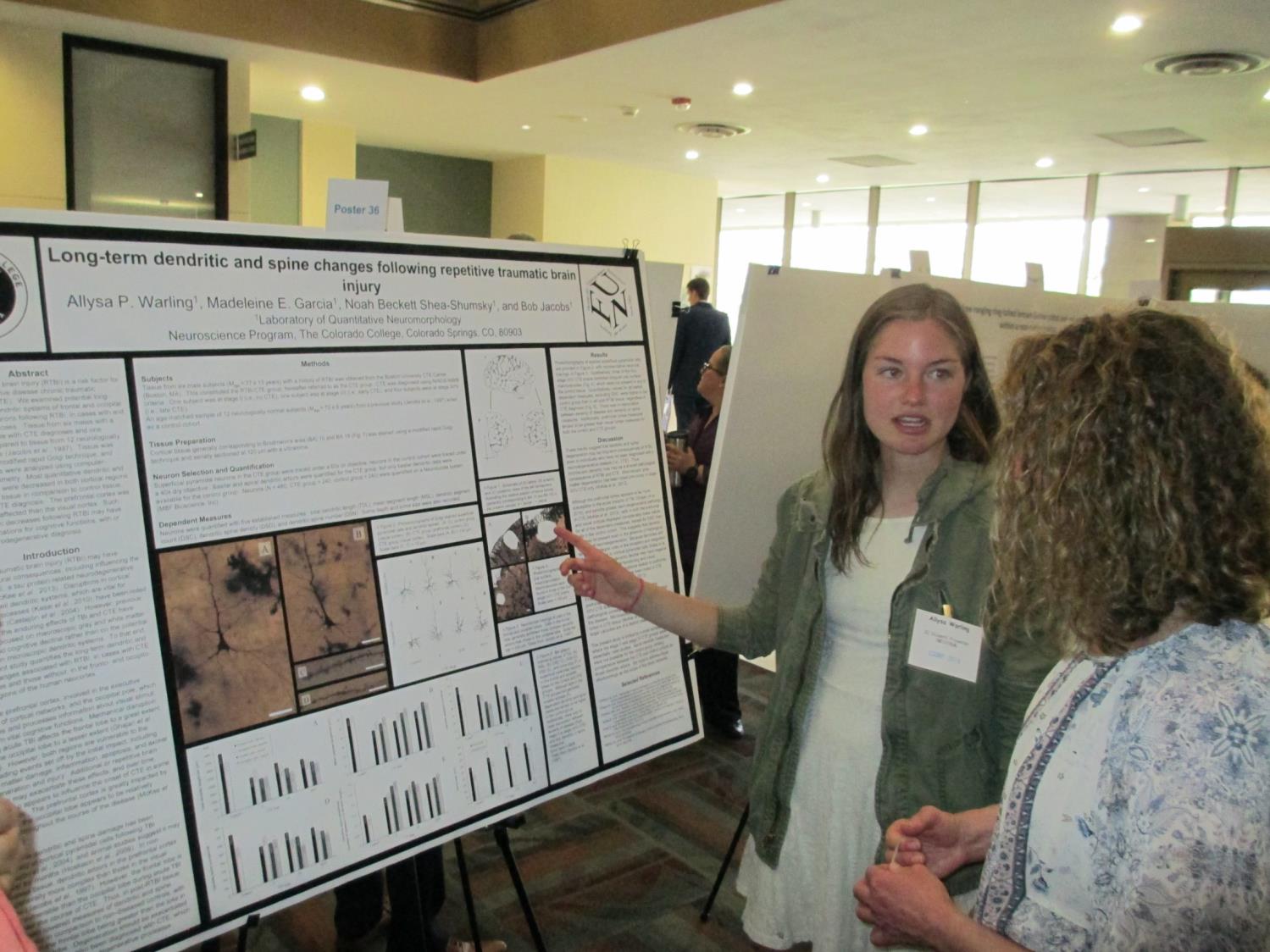 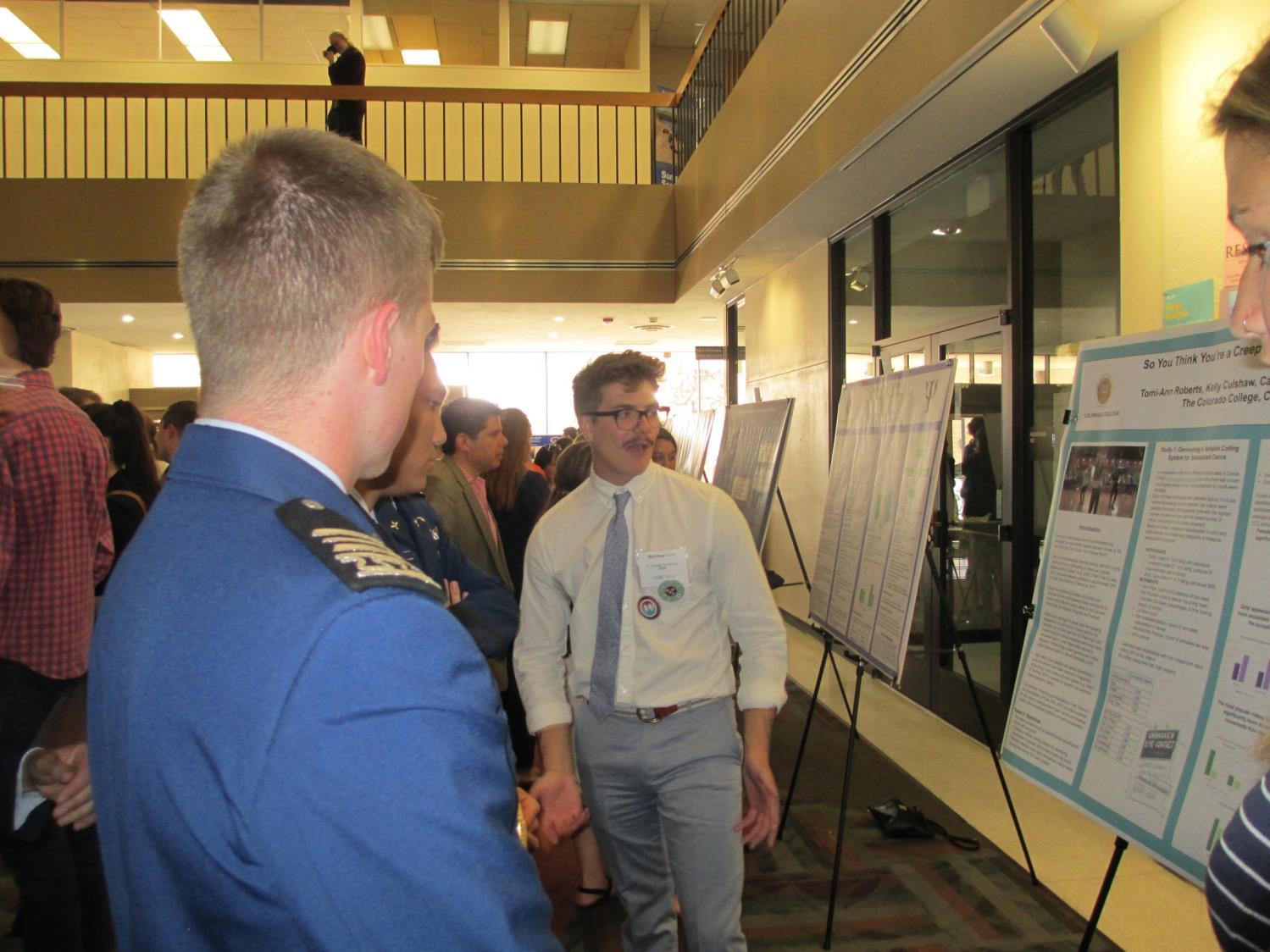 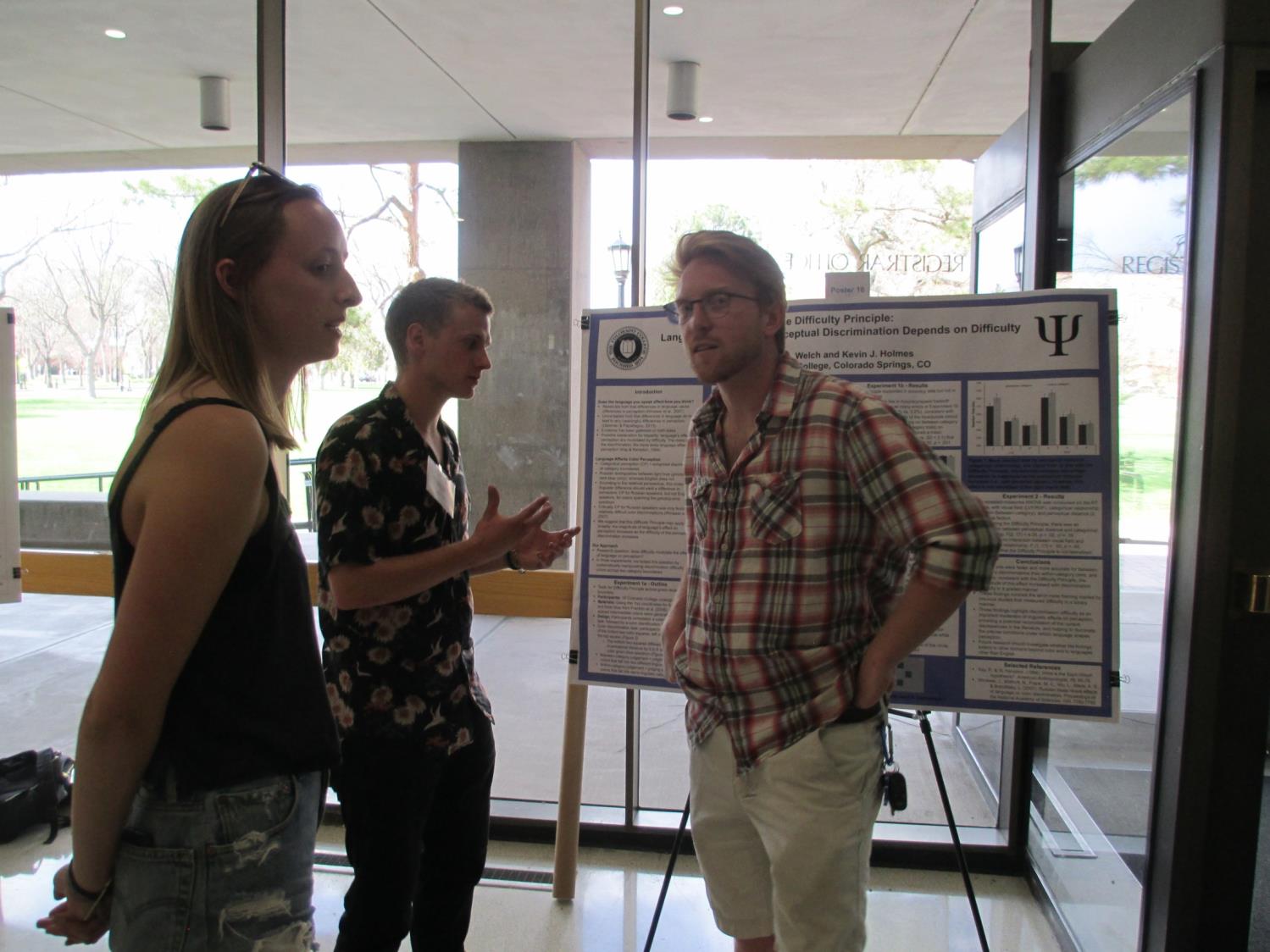 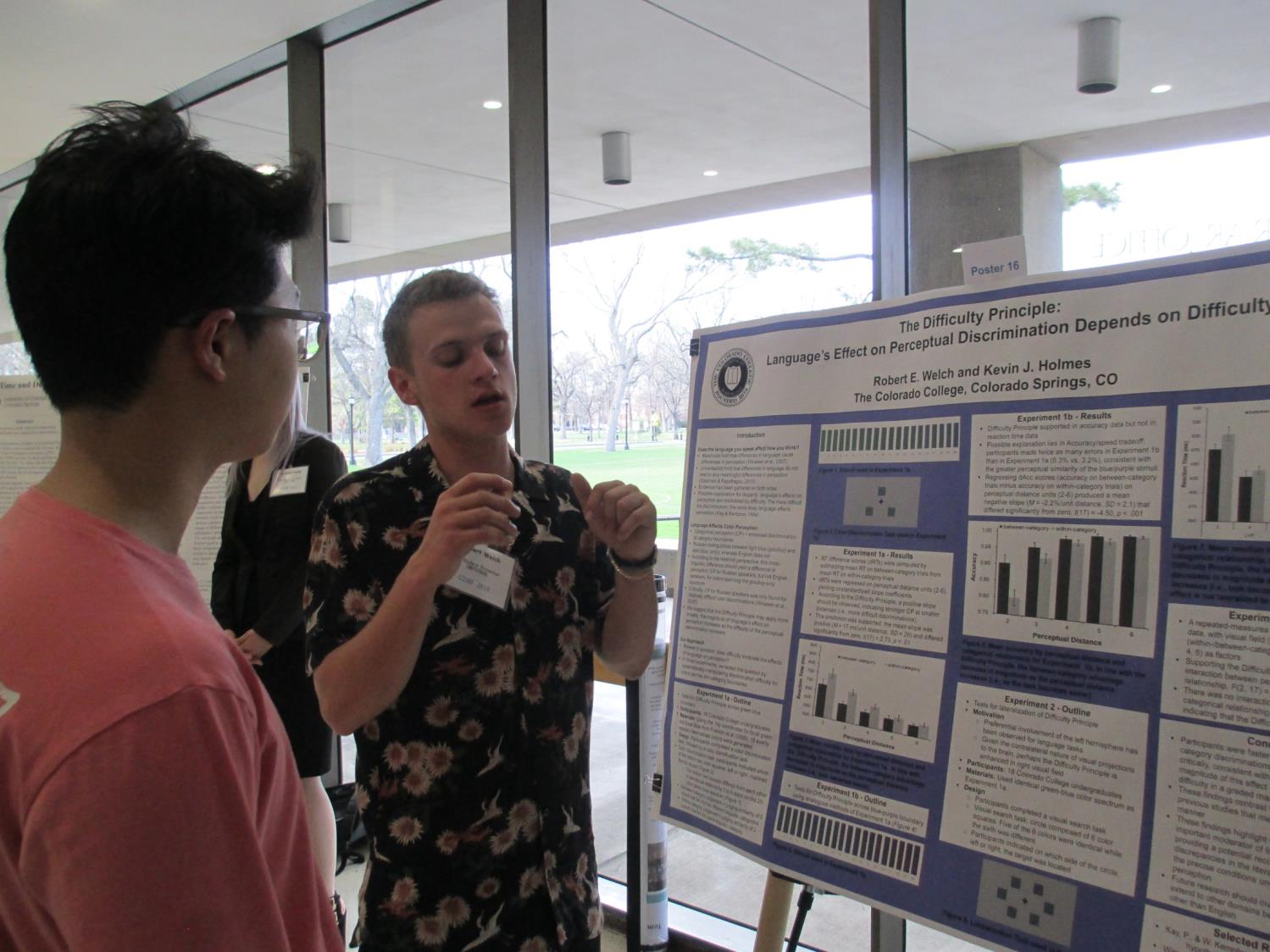 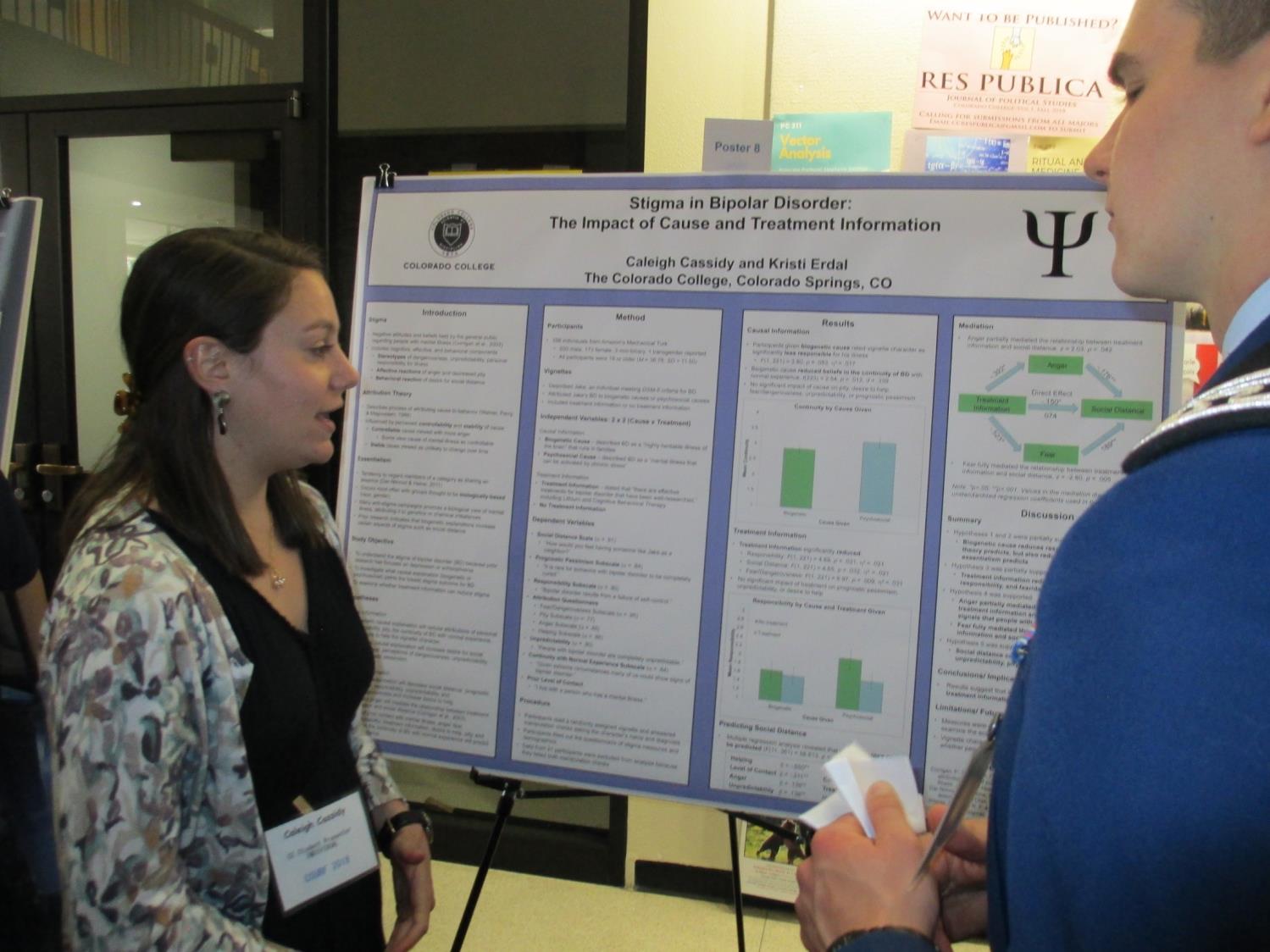 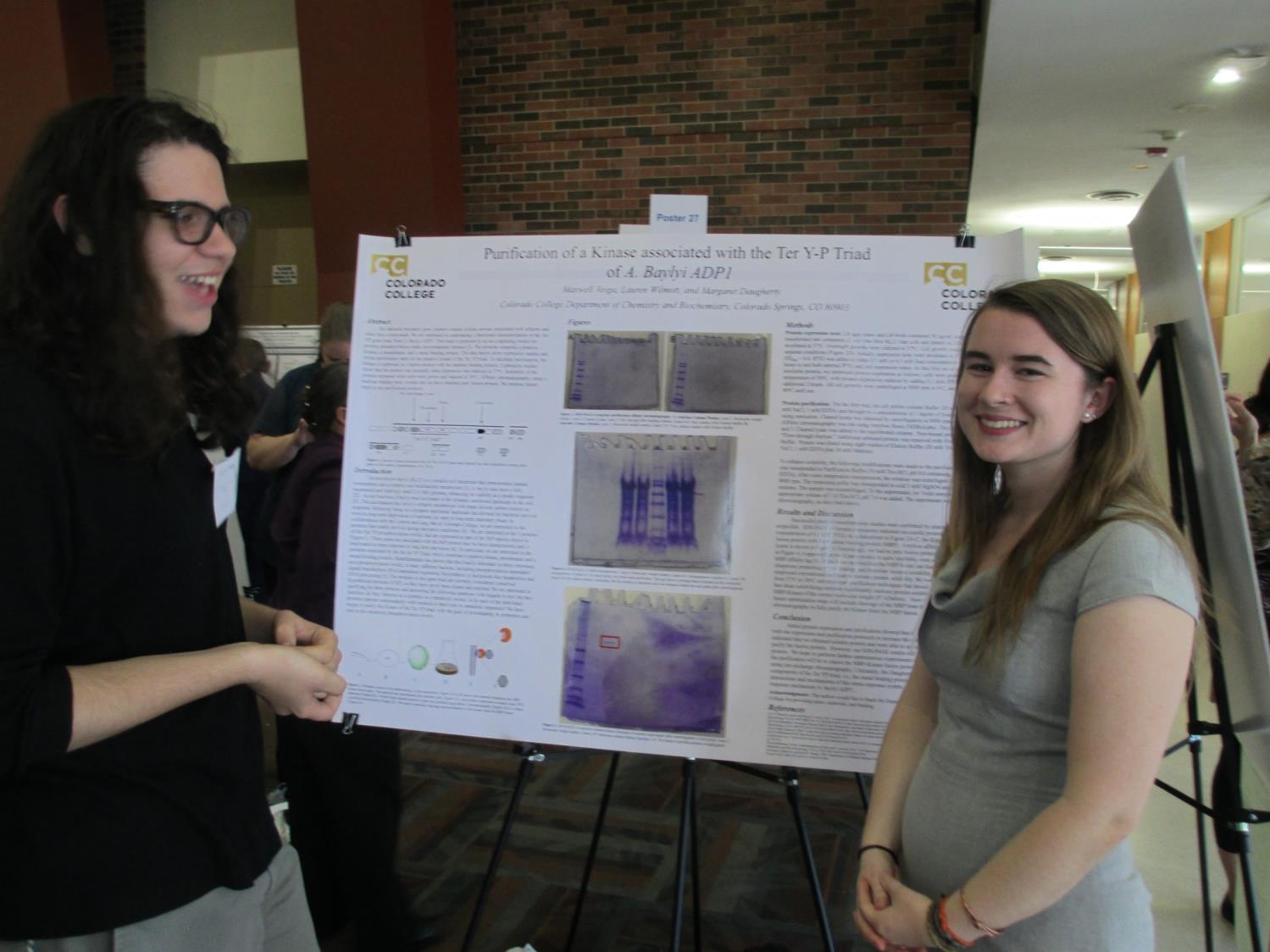 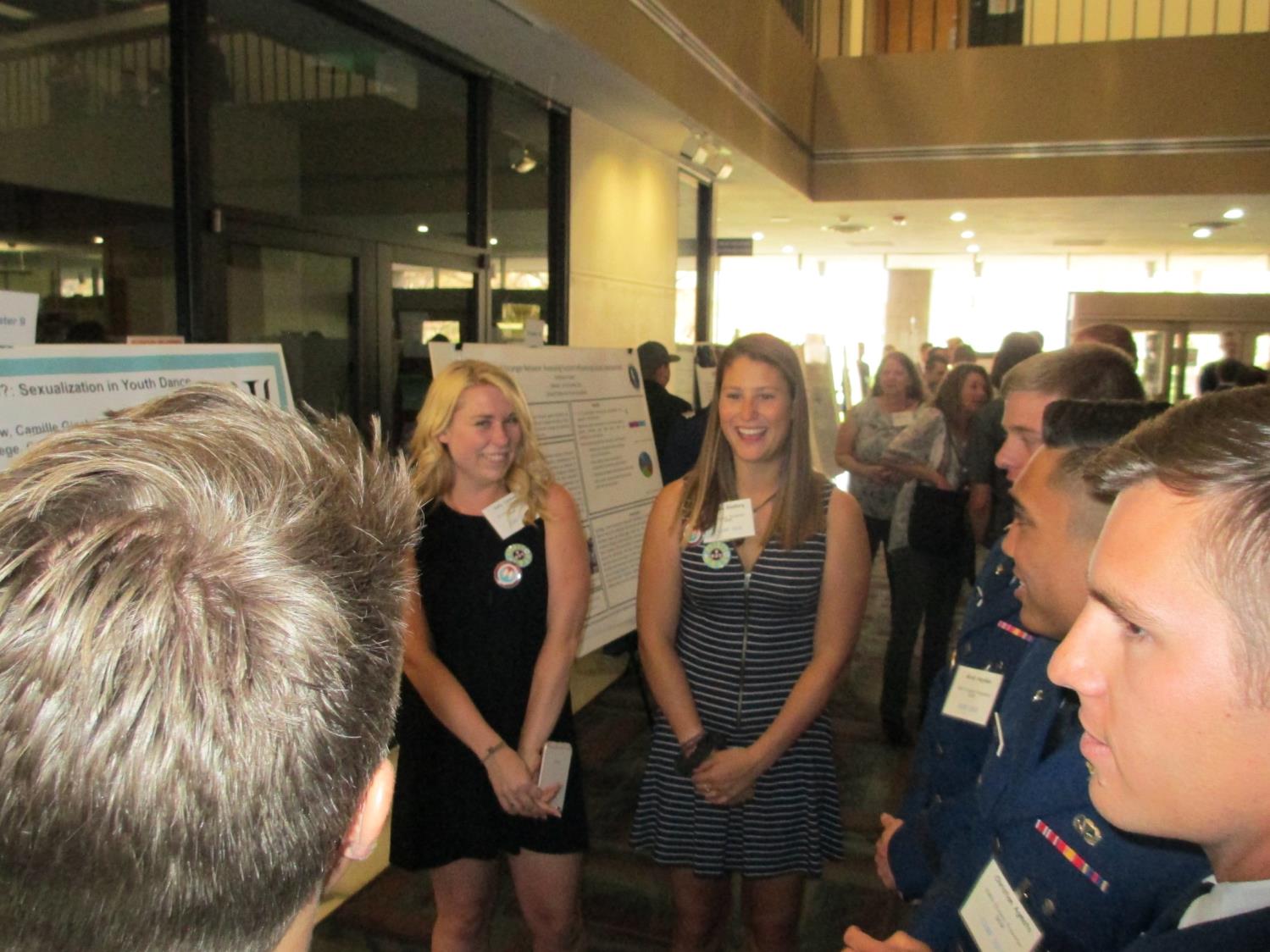 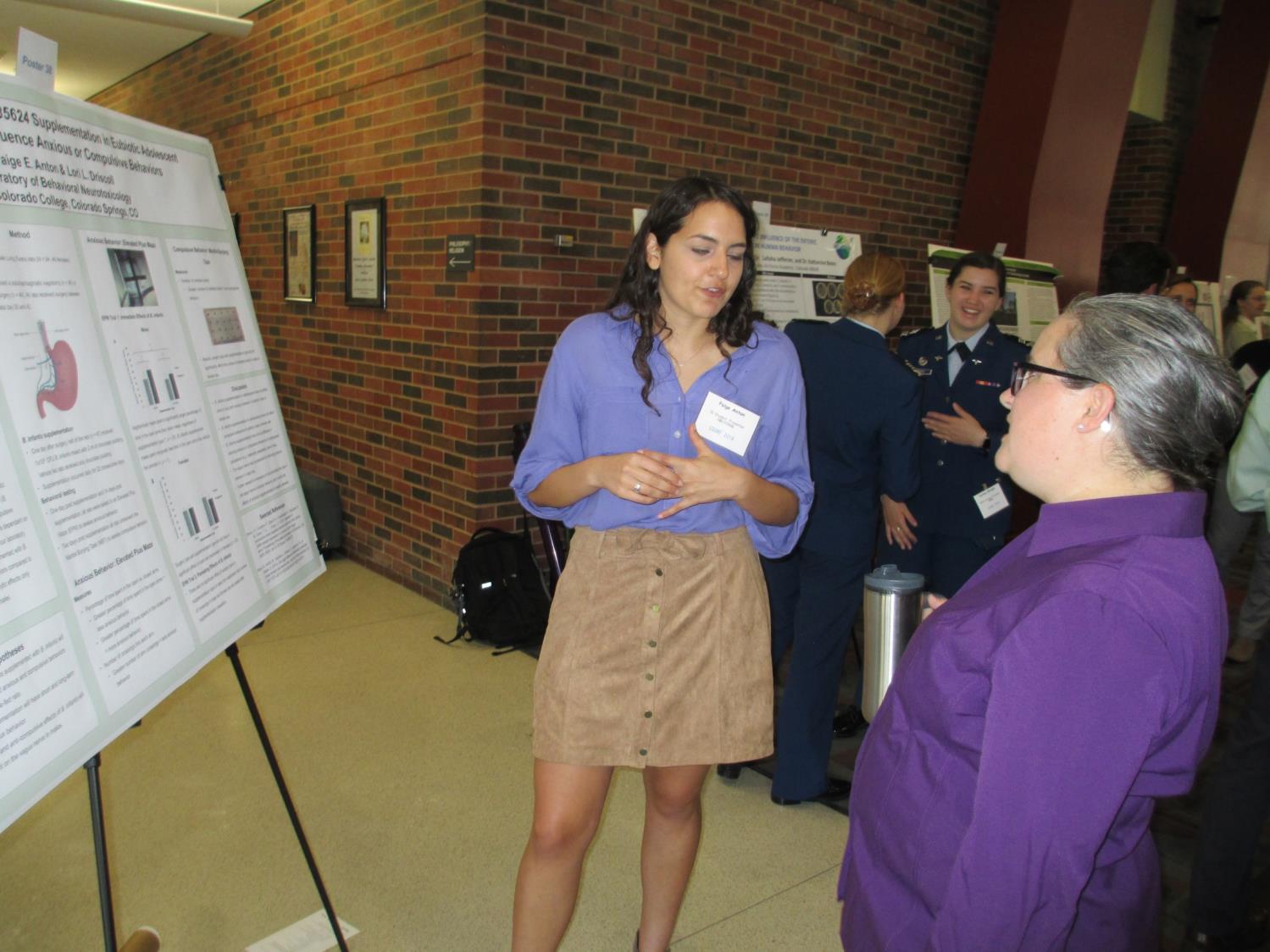 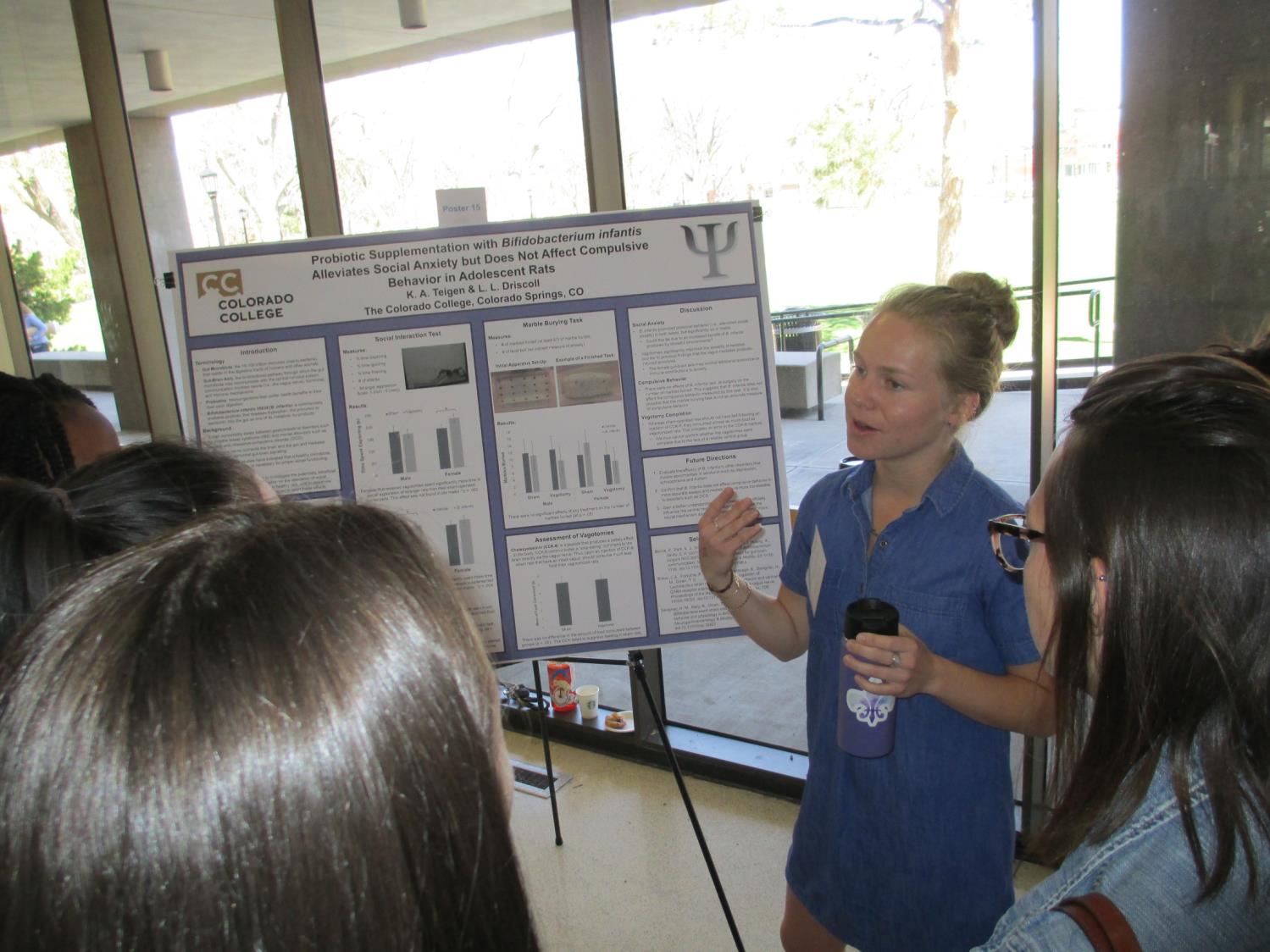 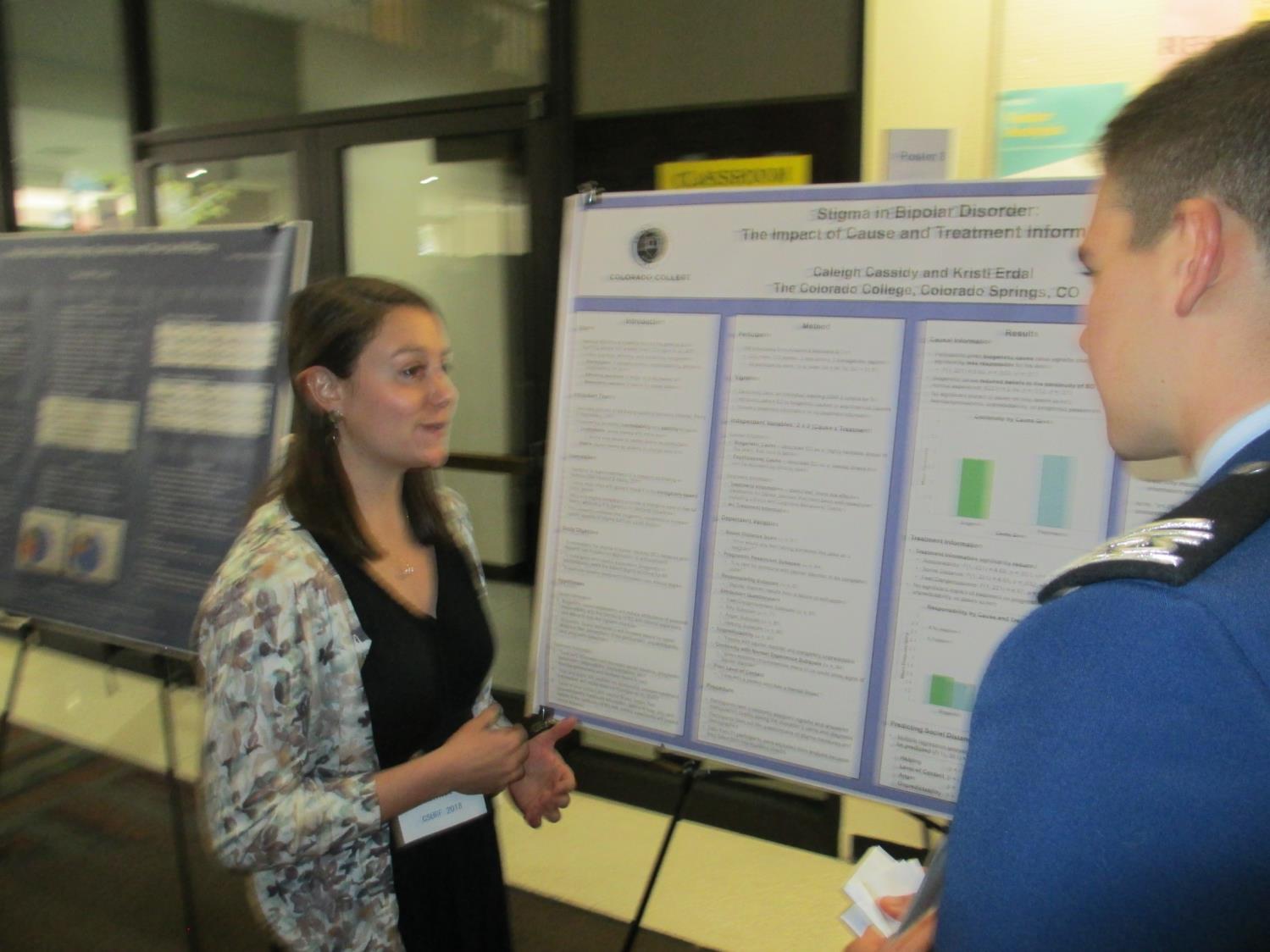 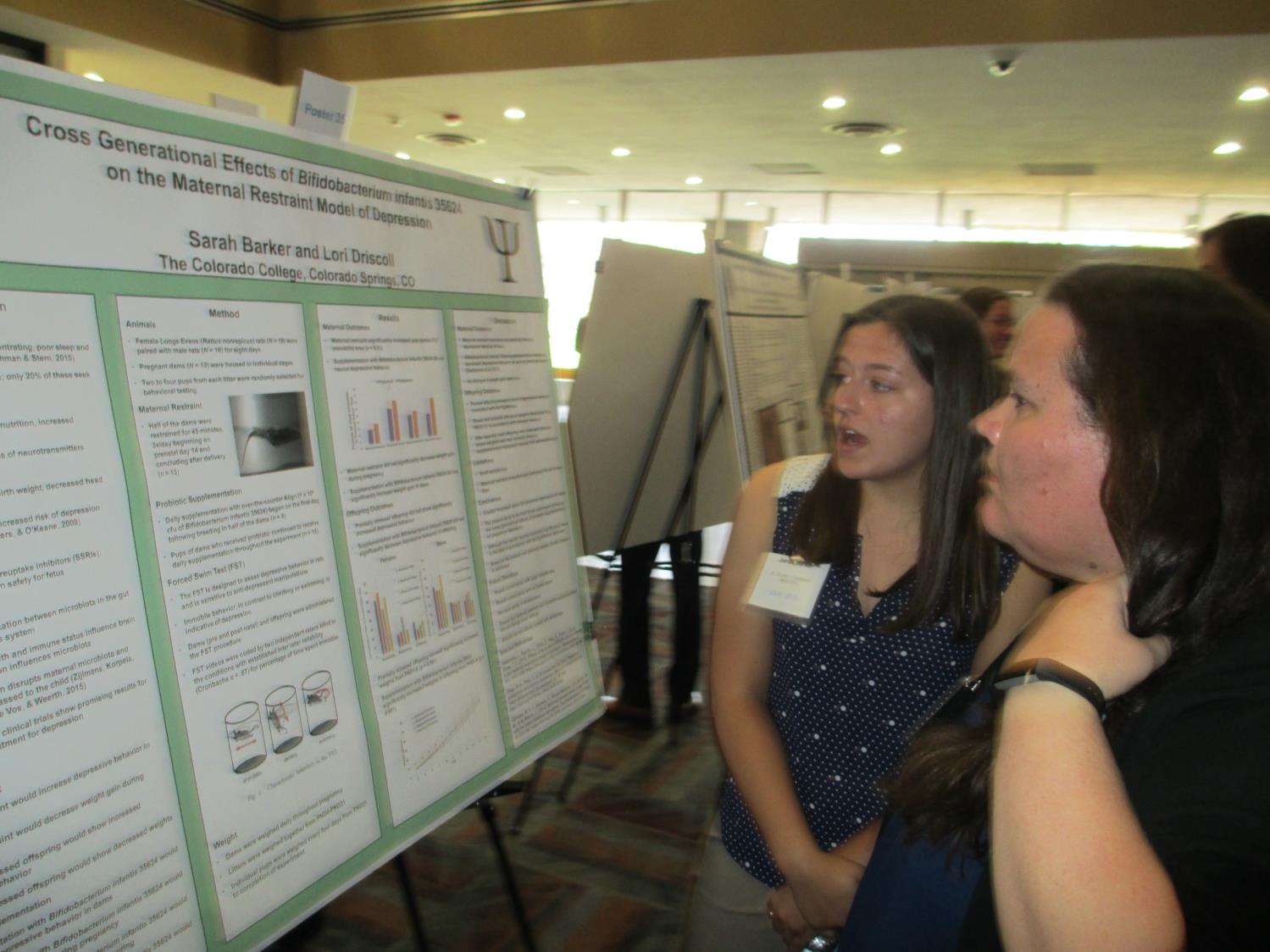 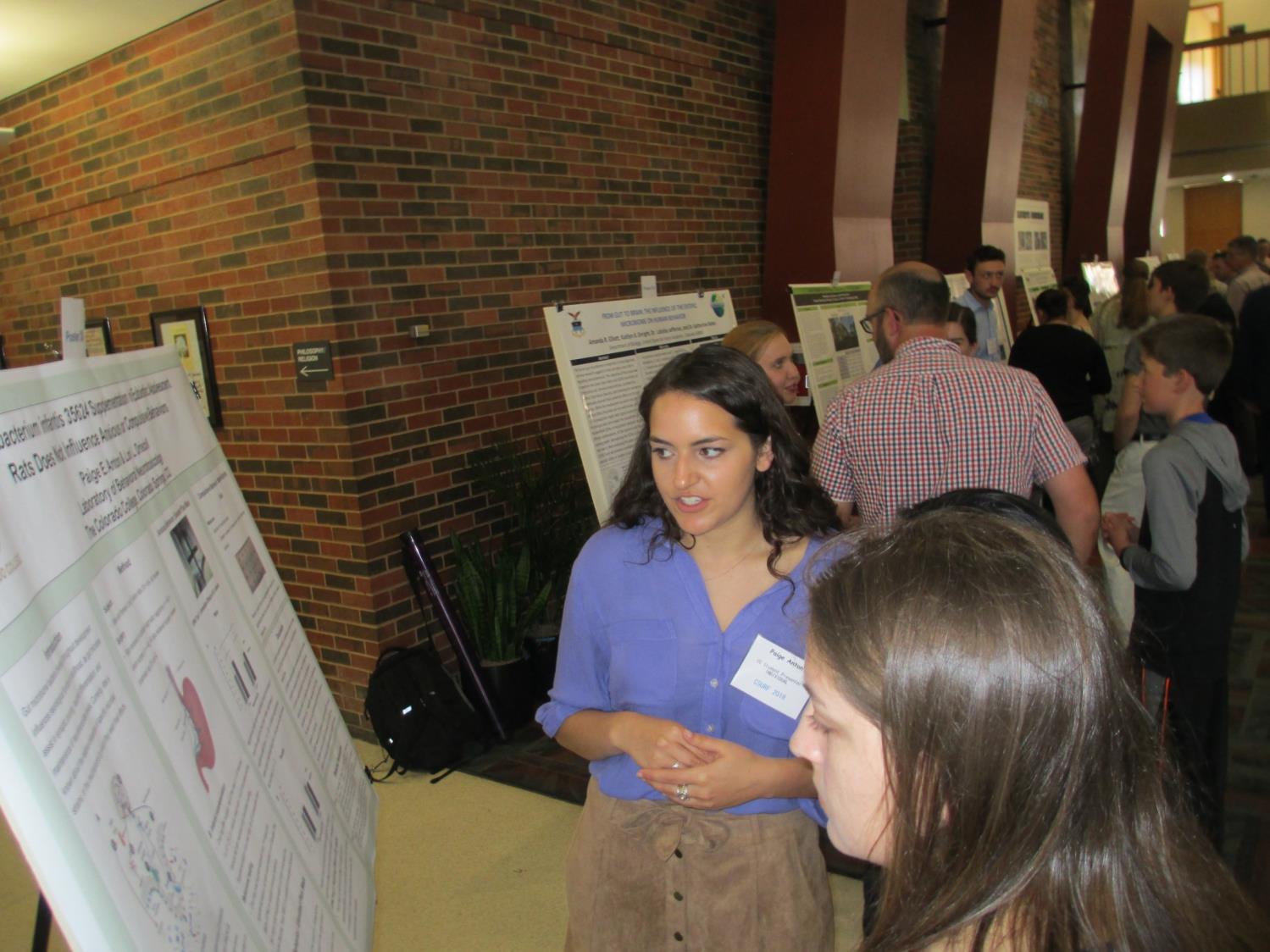 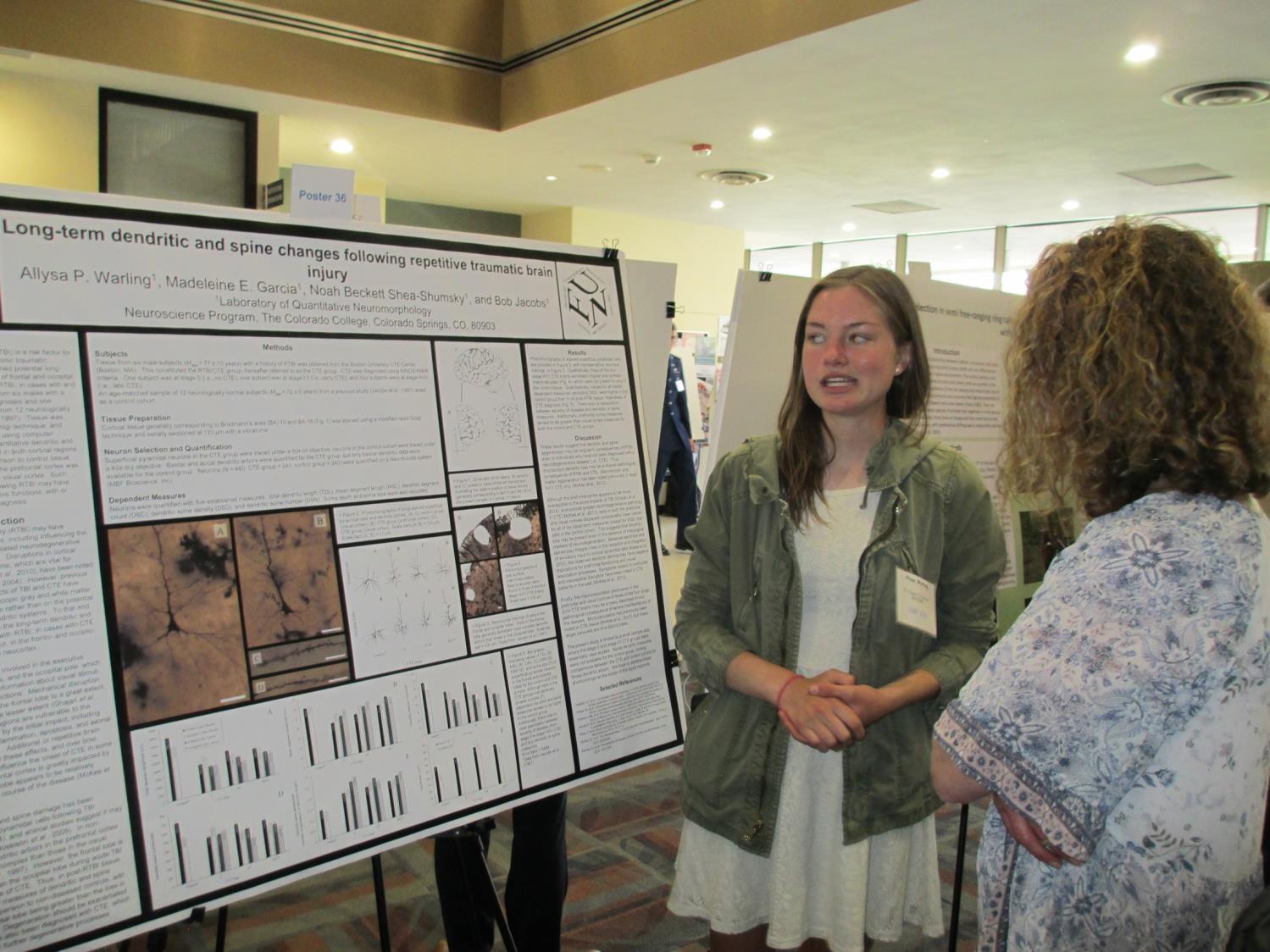 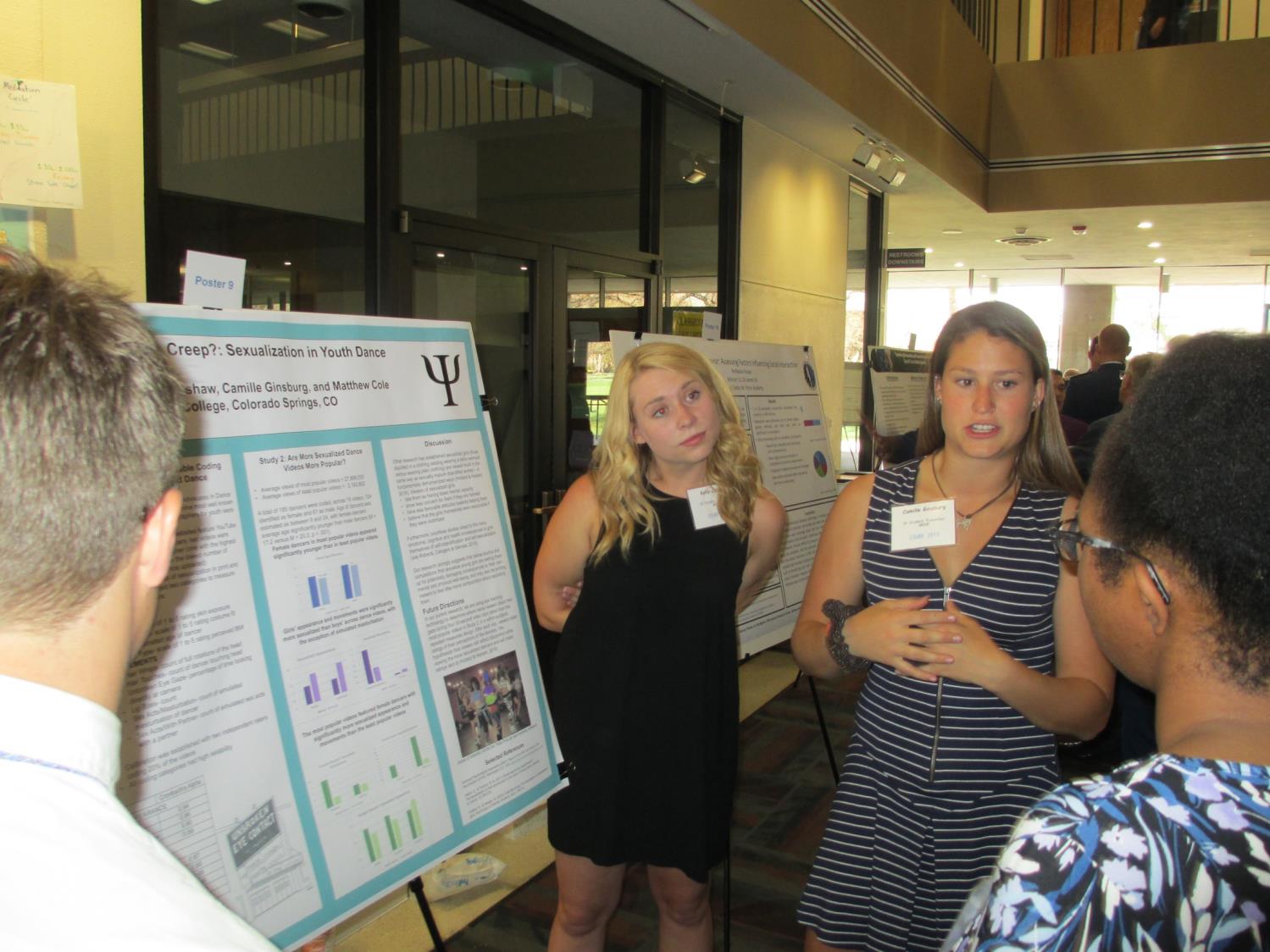 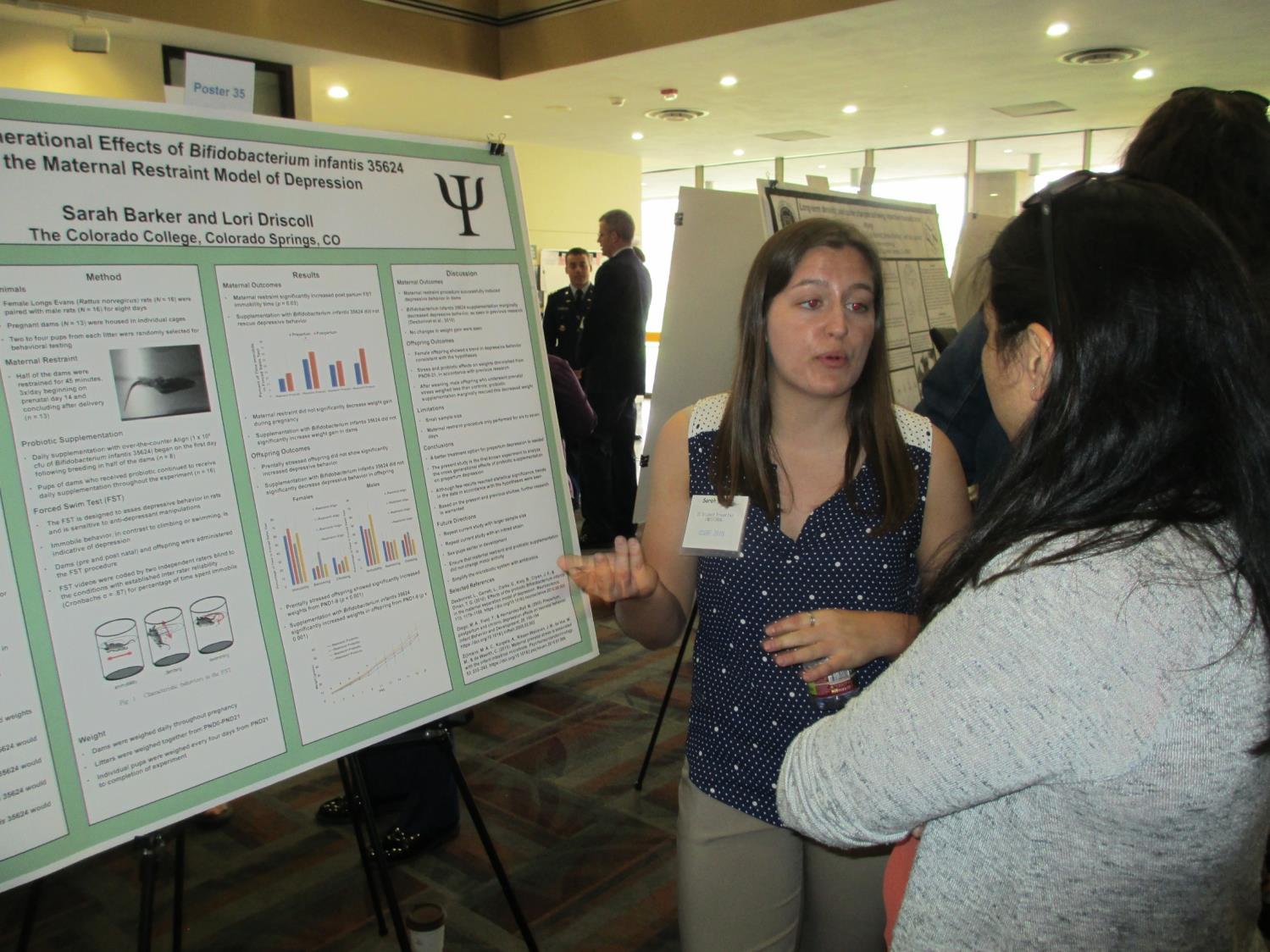 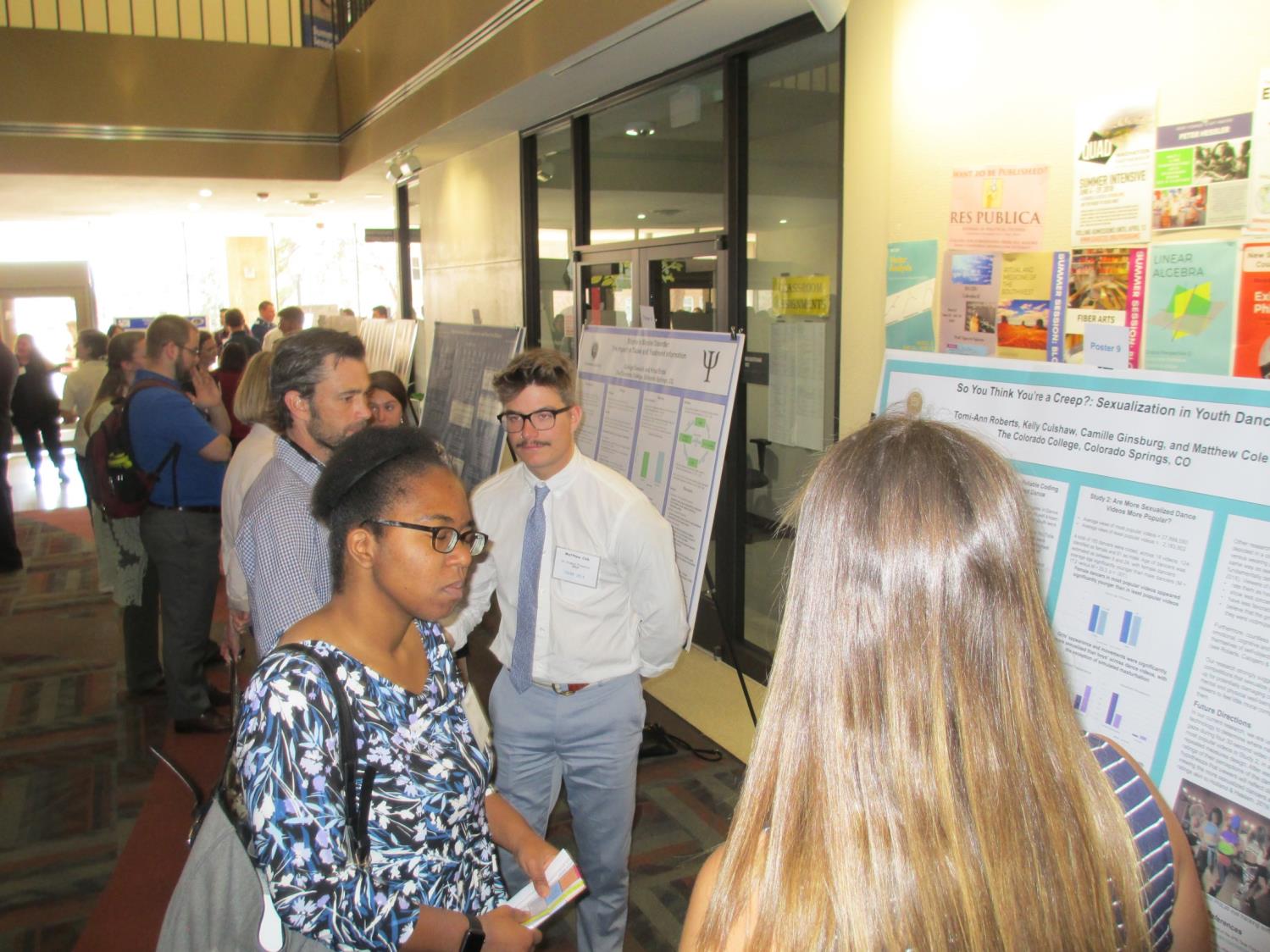 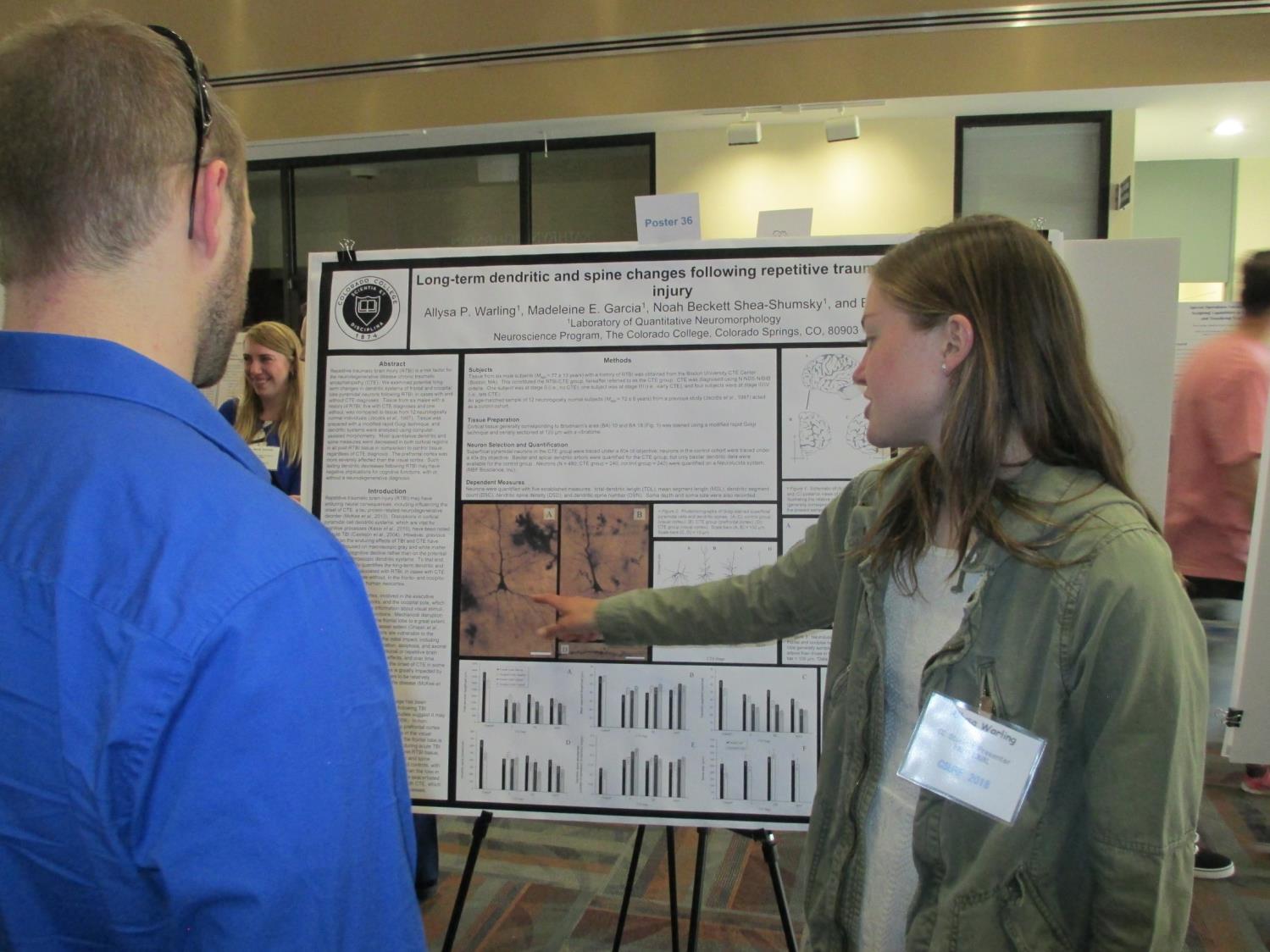 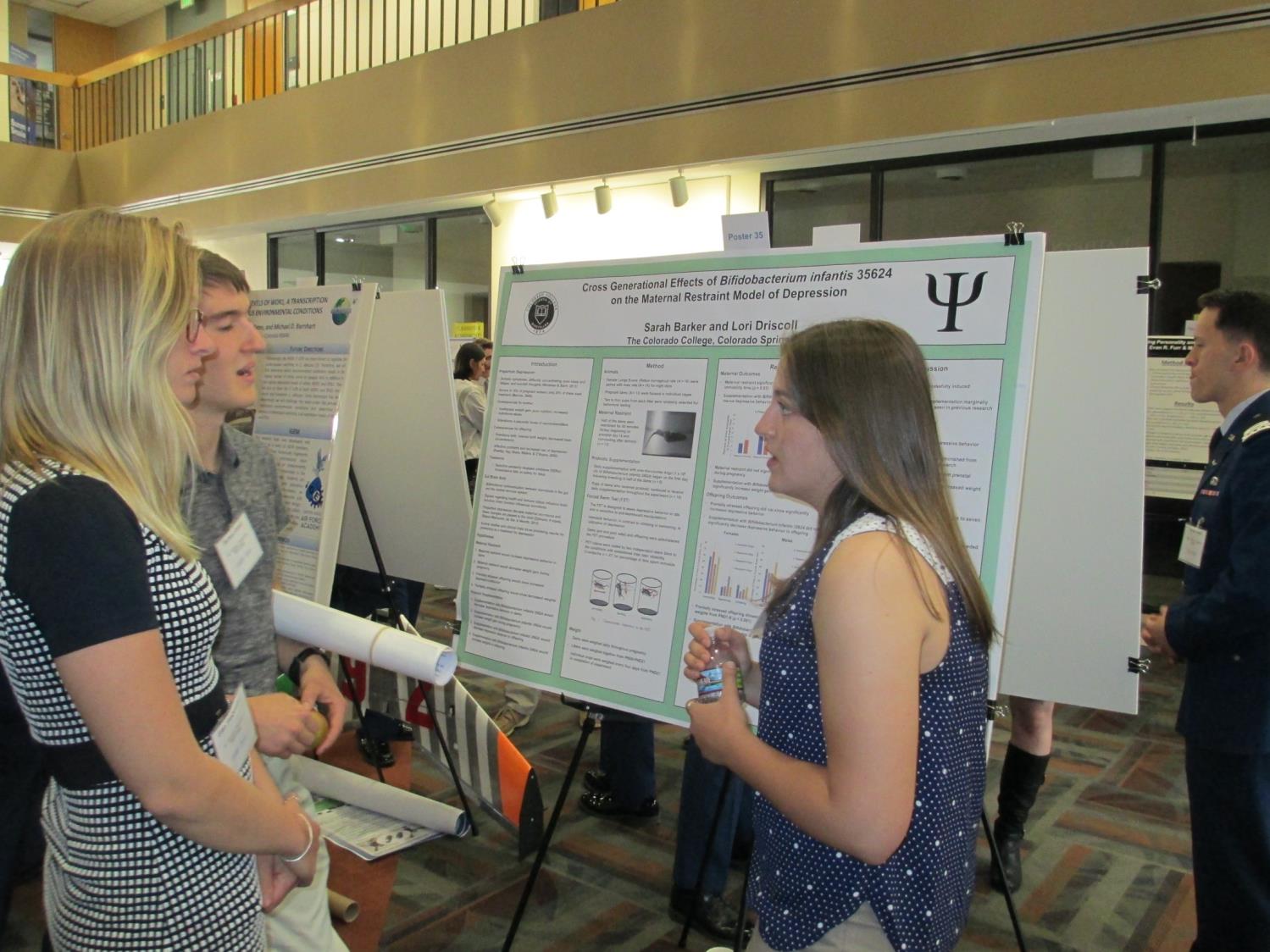 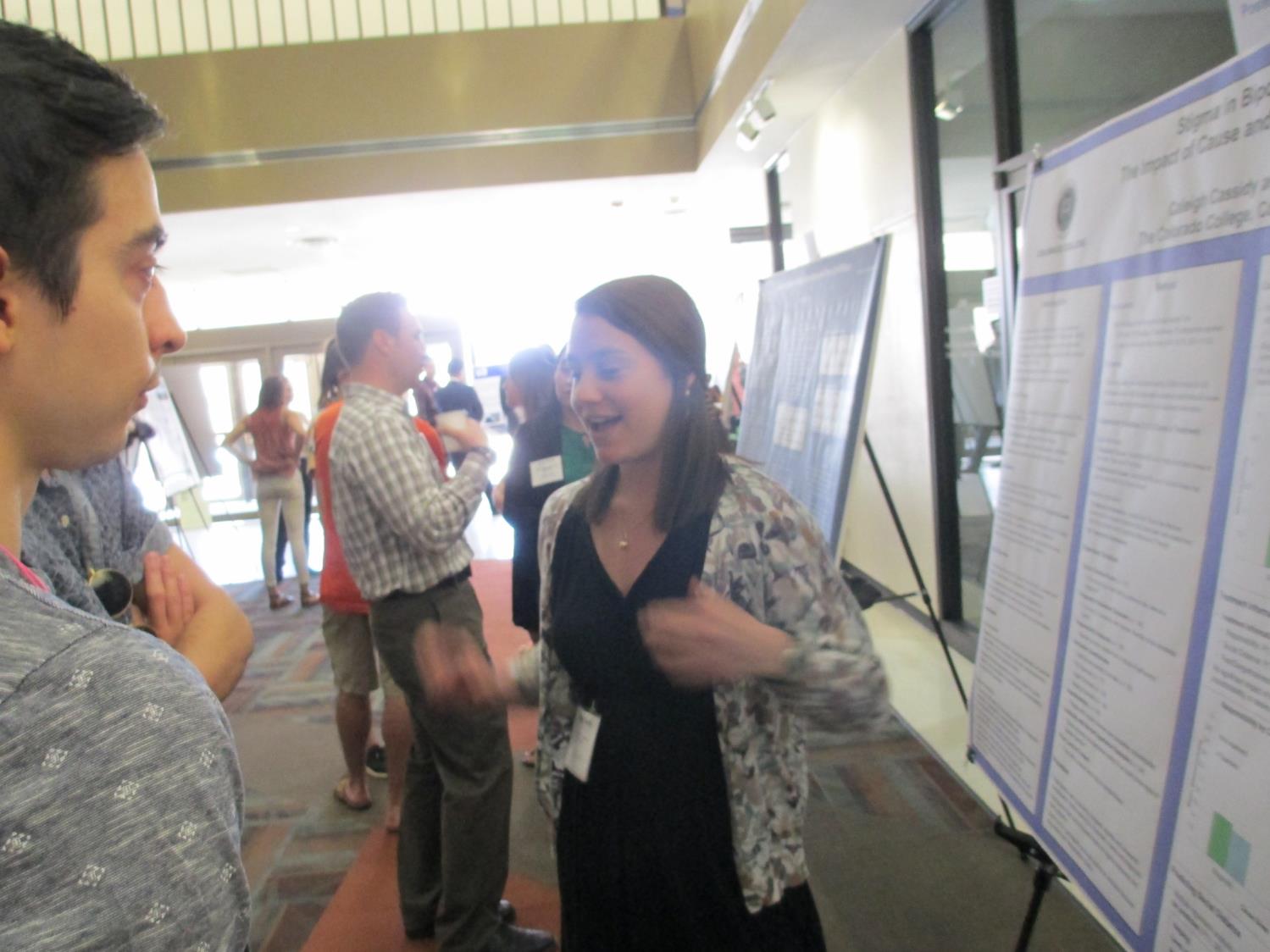 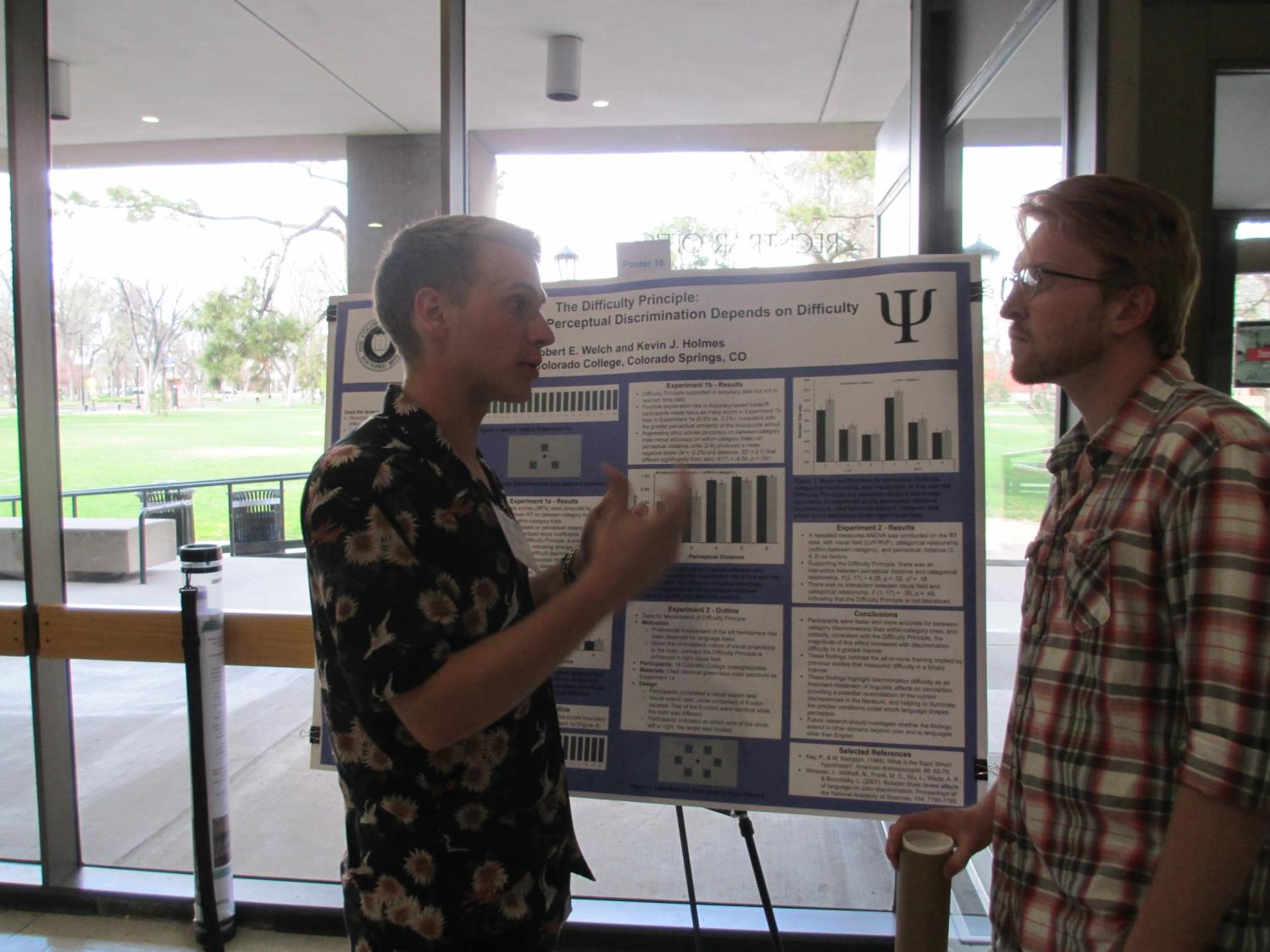 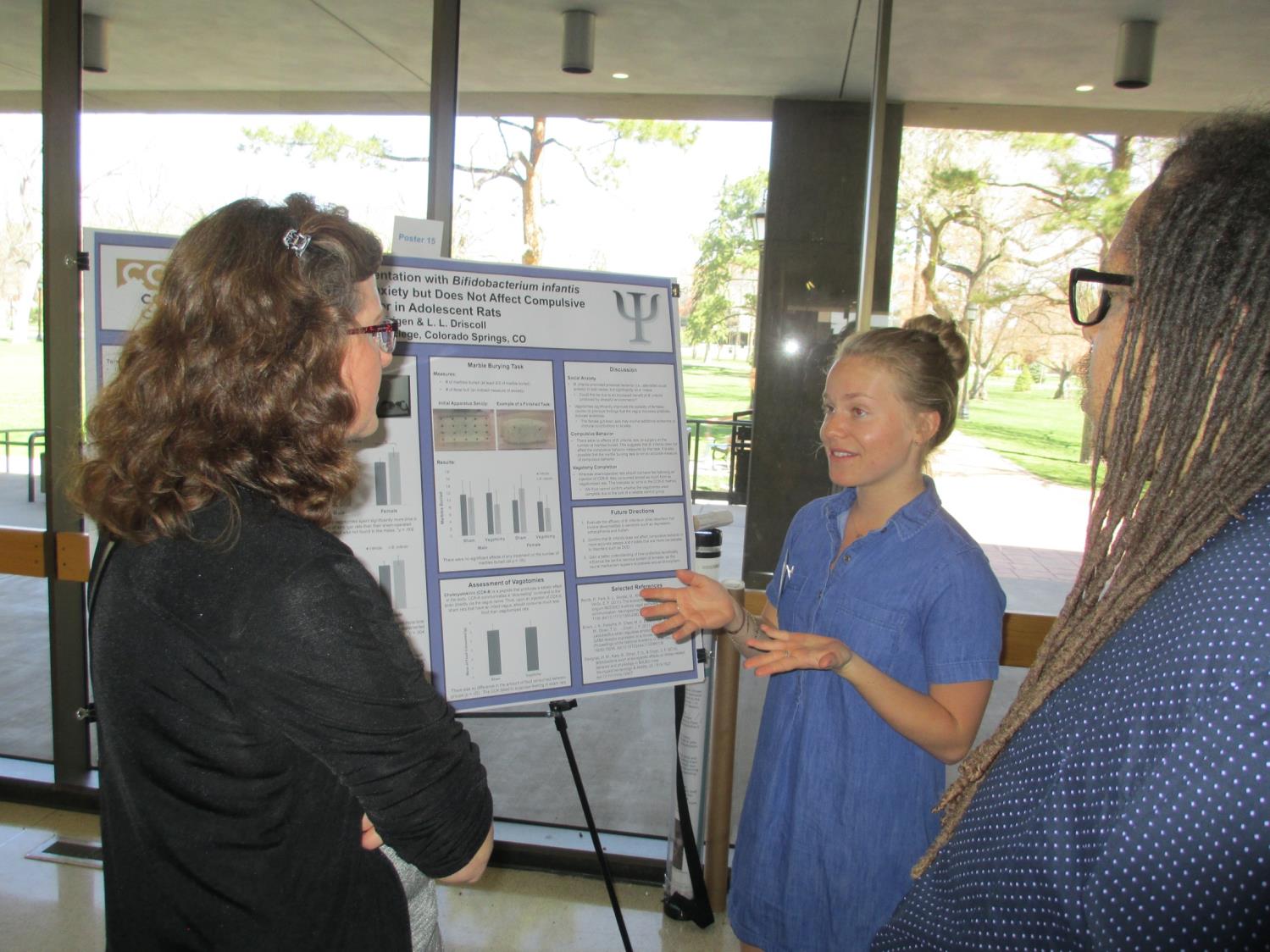 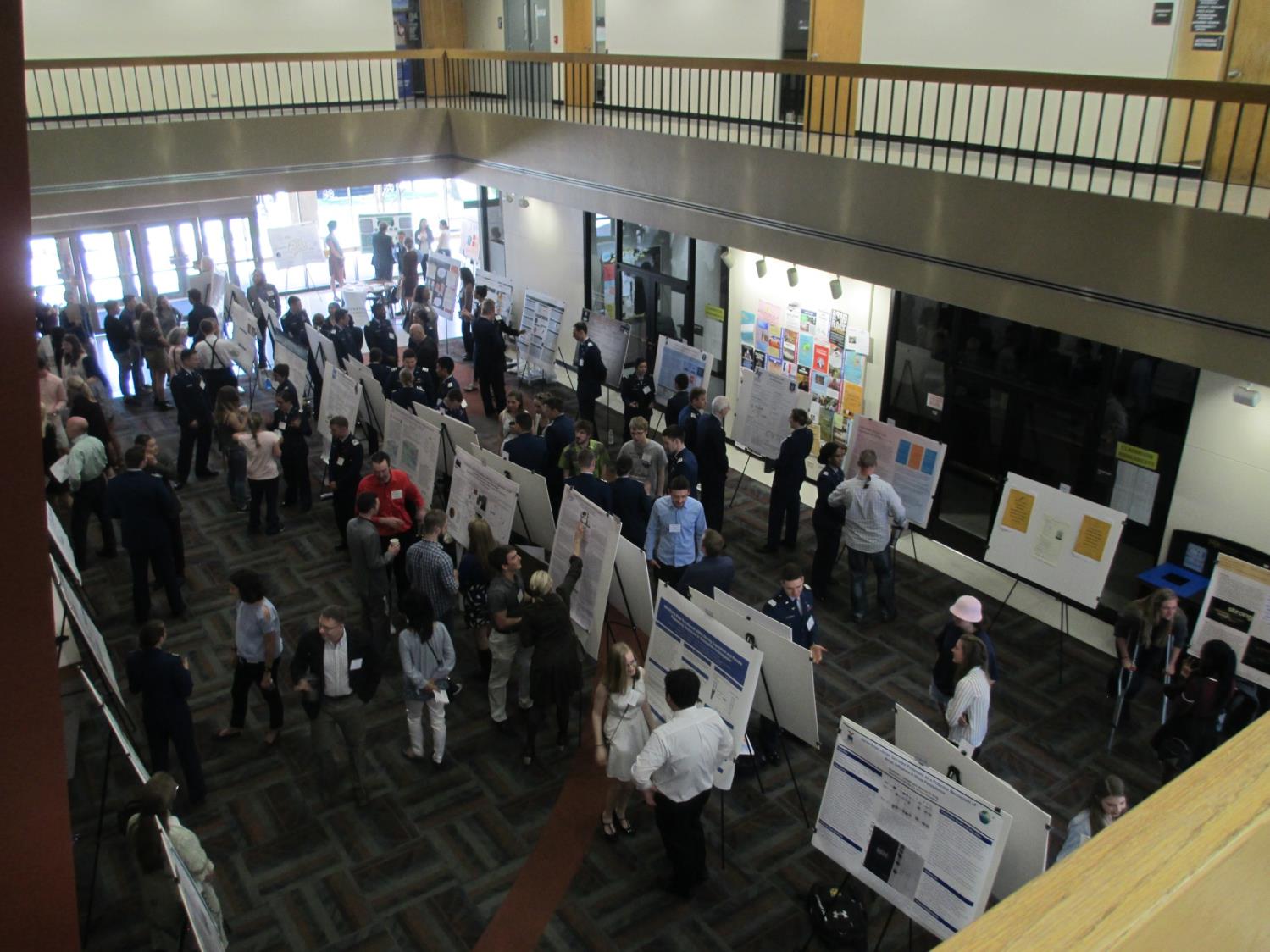 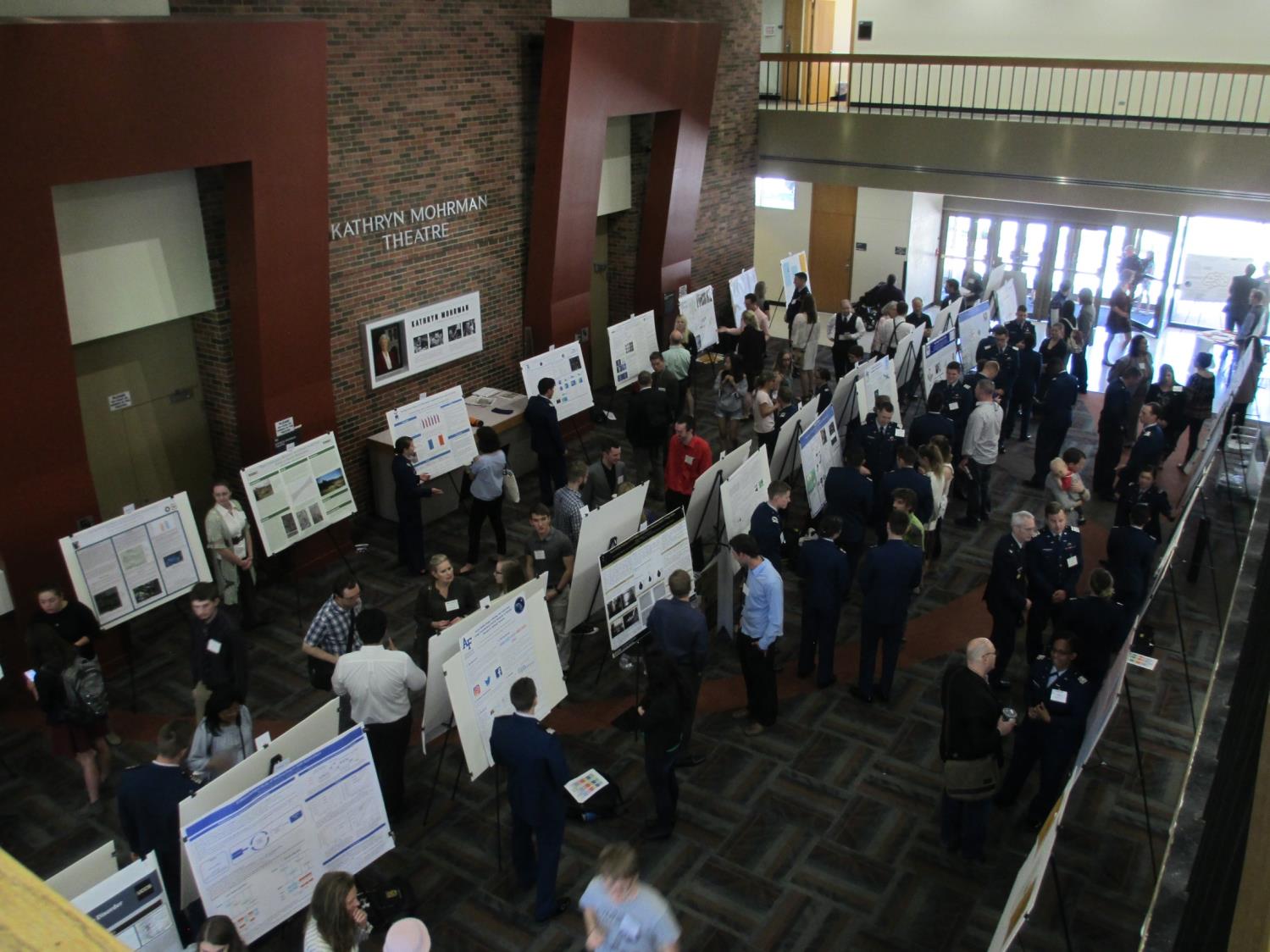 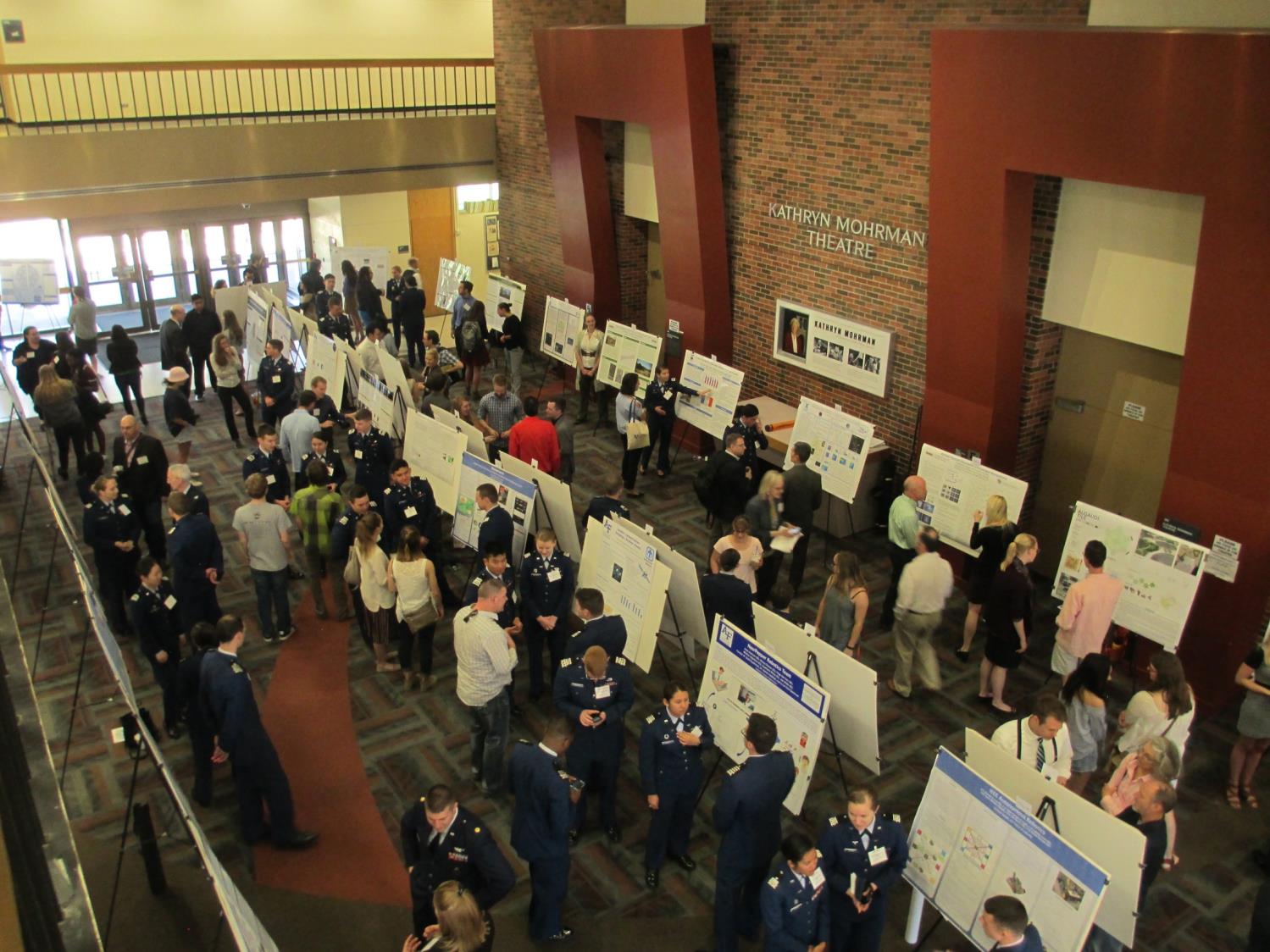 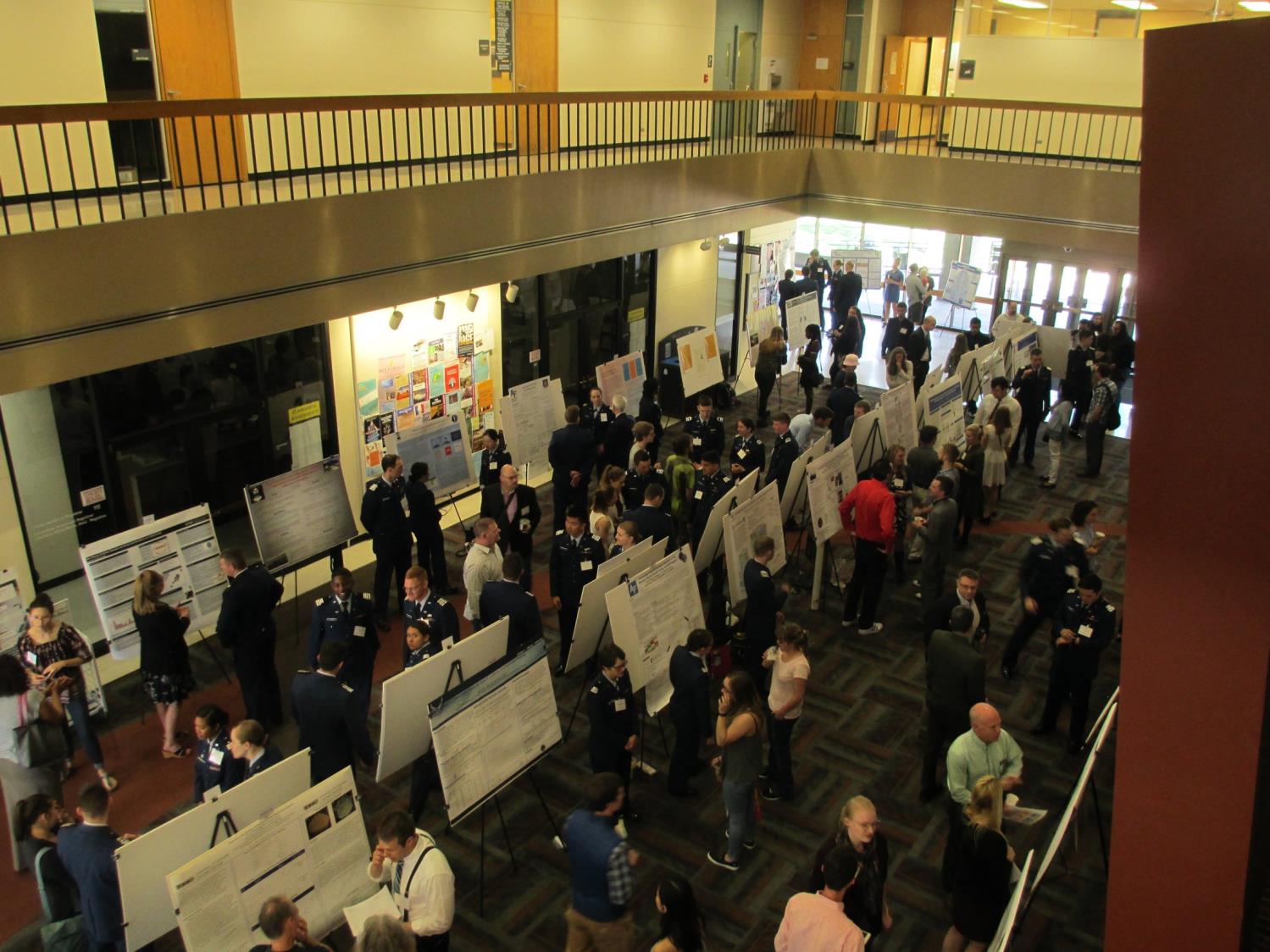 CSURF 2018